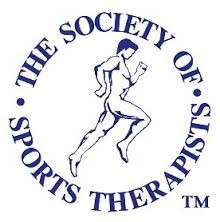 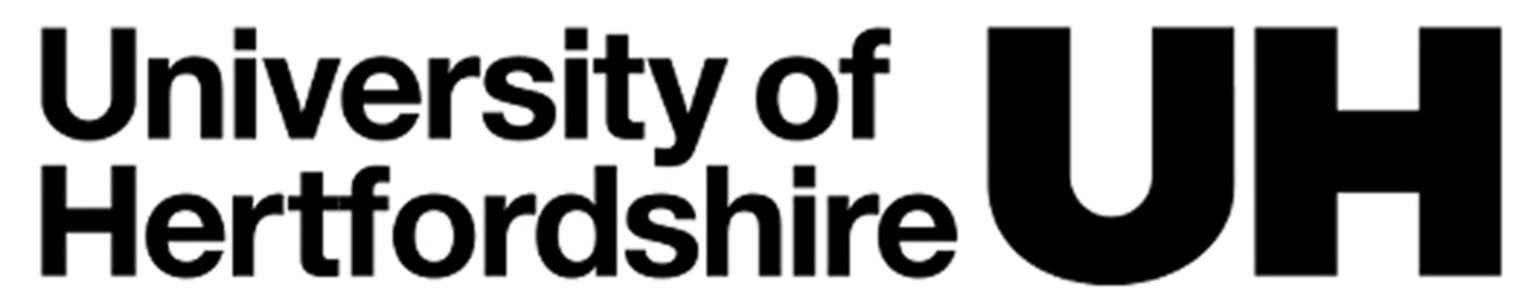 Who say’s you can’t
Kate cady 
Senior lecturer sports therapy University of Hertfordshire
Clinical director back2fitness sports injuries clinic
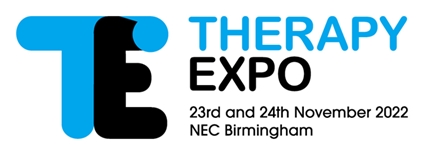 The goal
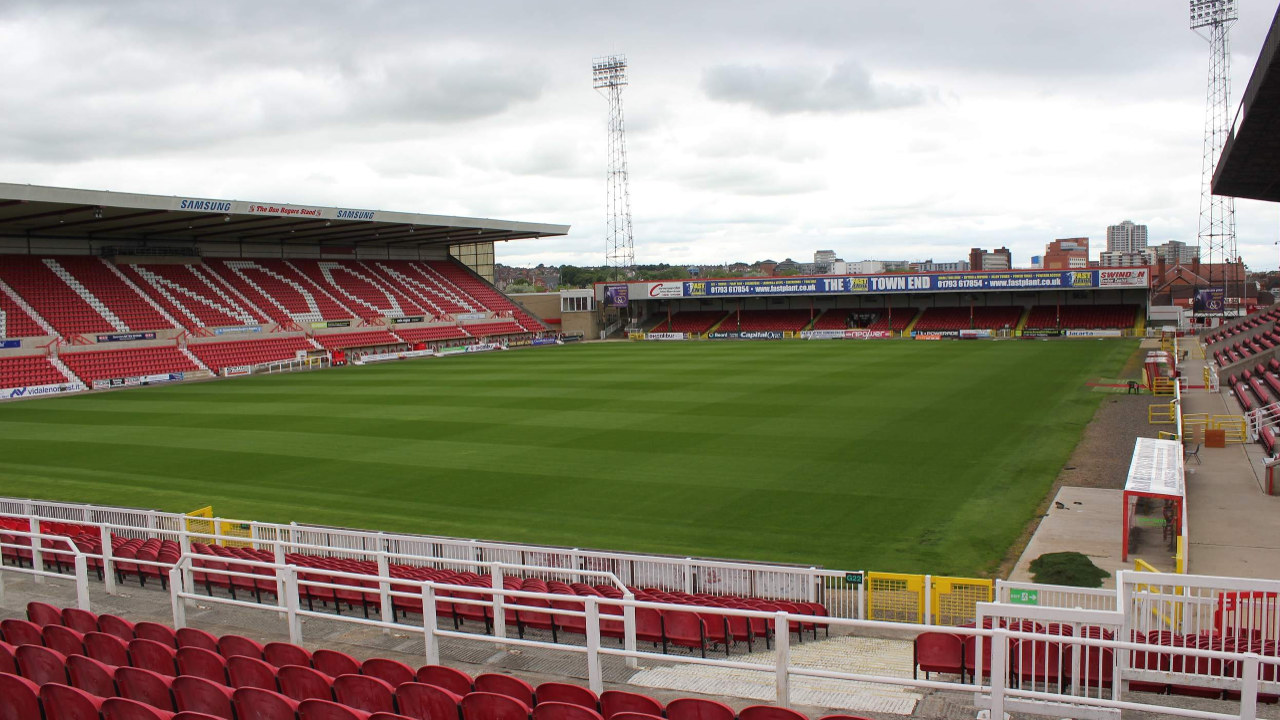 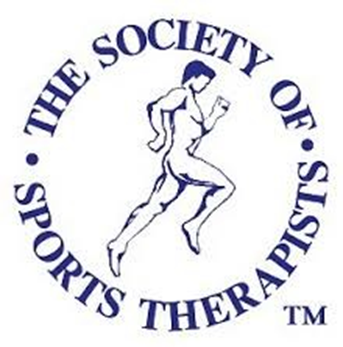 Graduate Sports Therapist
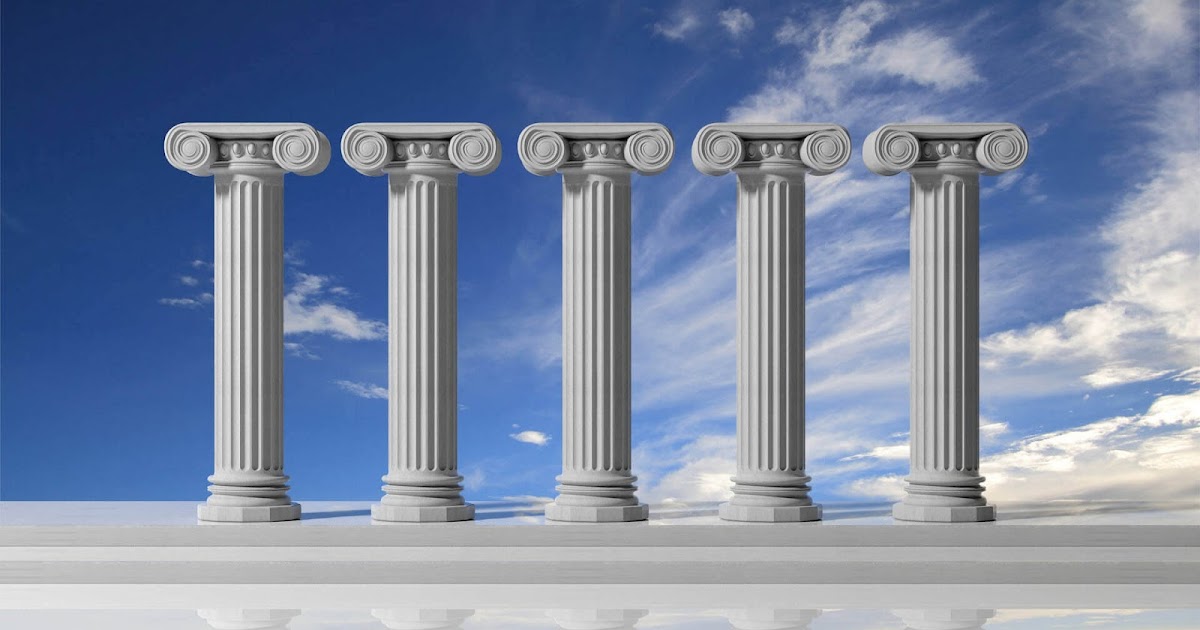 prevention
Recognition and evaluation
Management
Rehabilitation
Education
Prevention
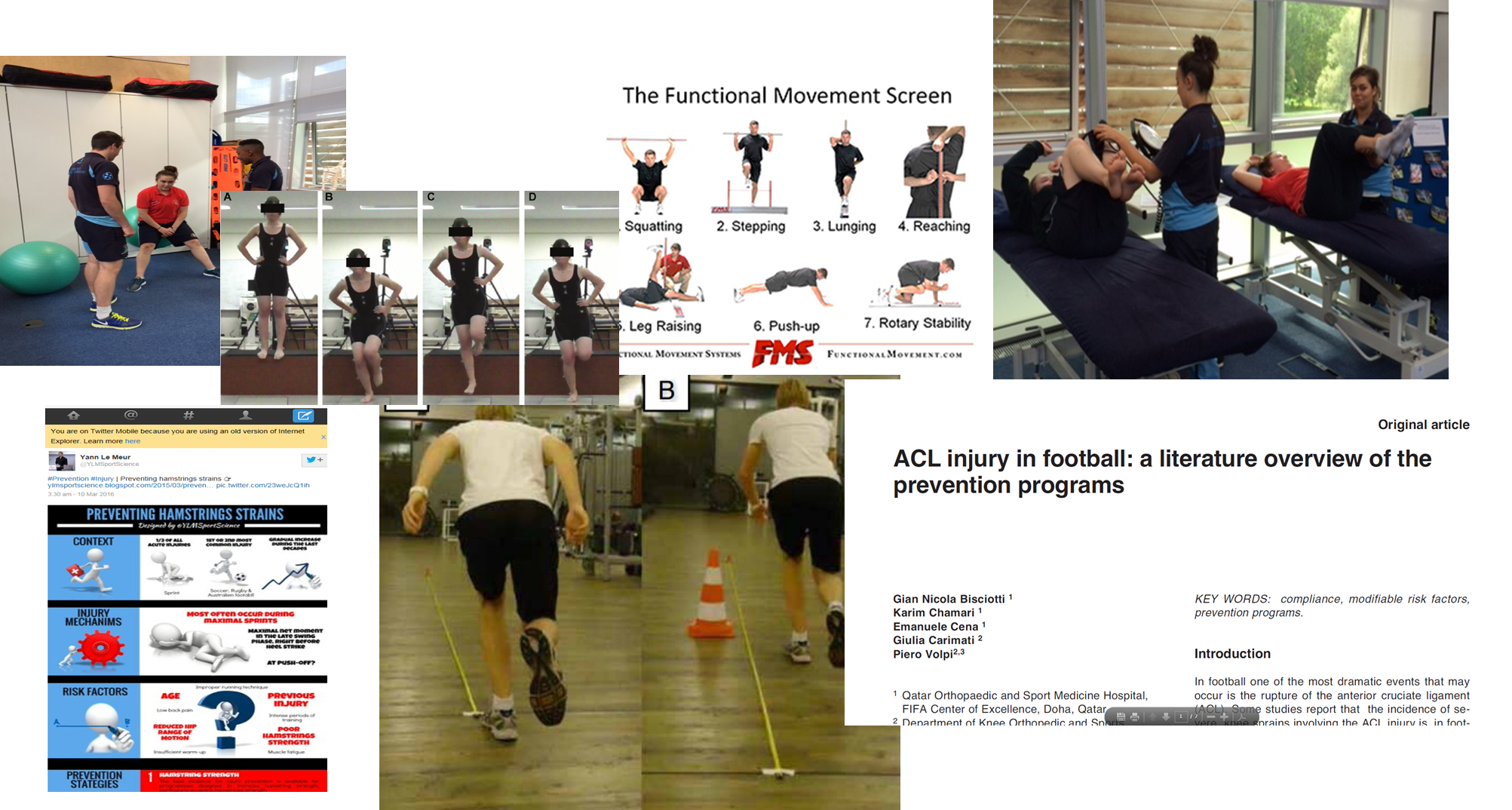 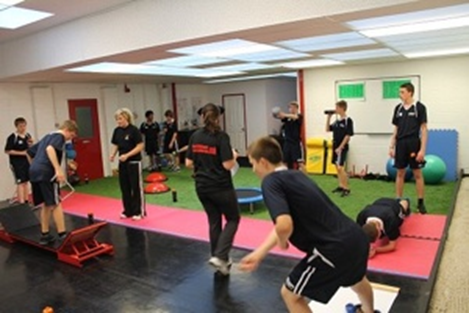 Recognition and evaluation How to assess
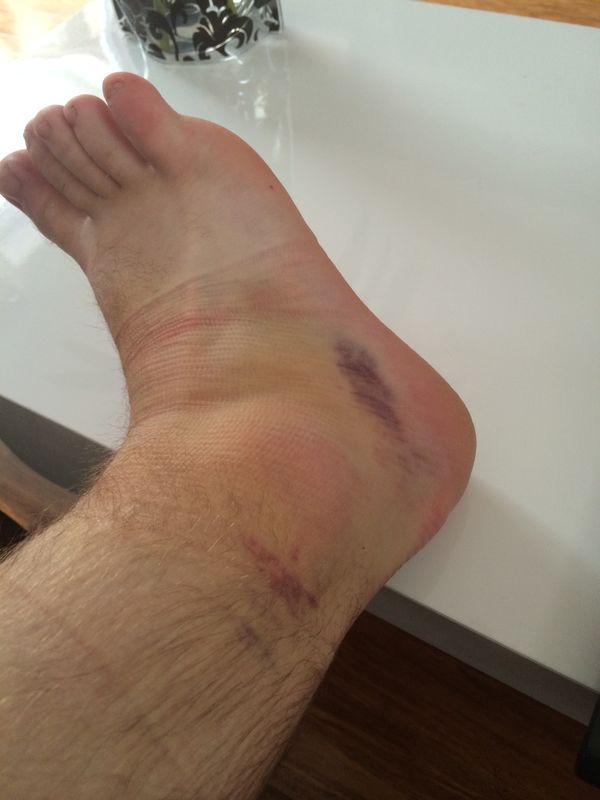 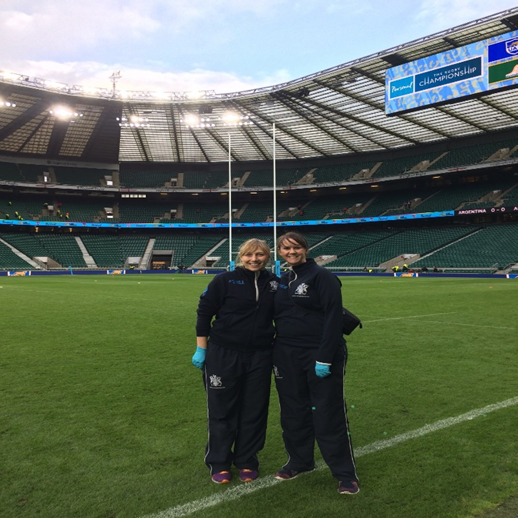 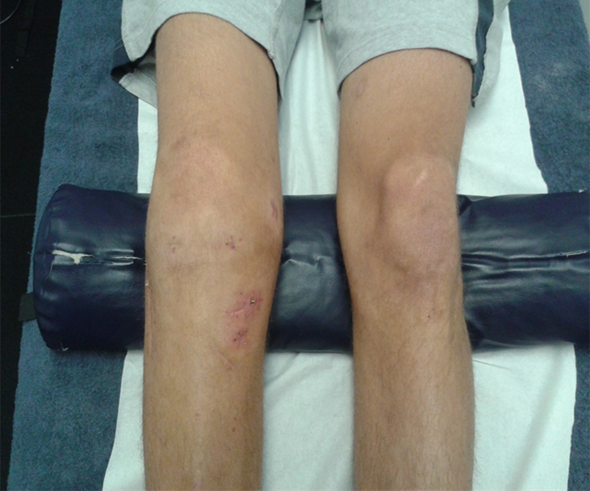 Management and treatment of injury and referral
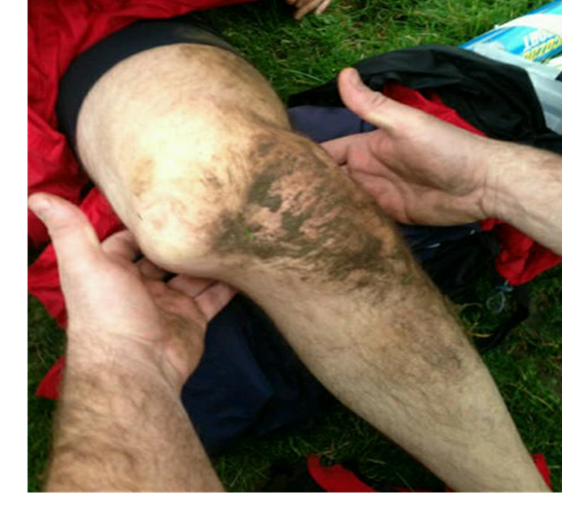 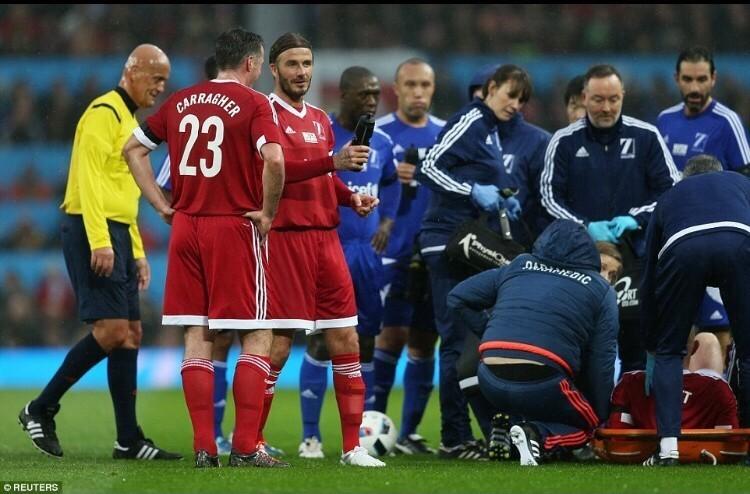 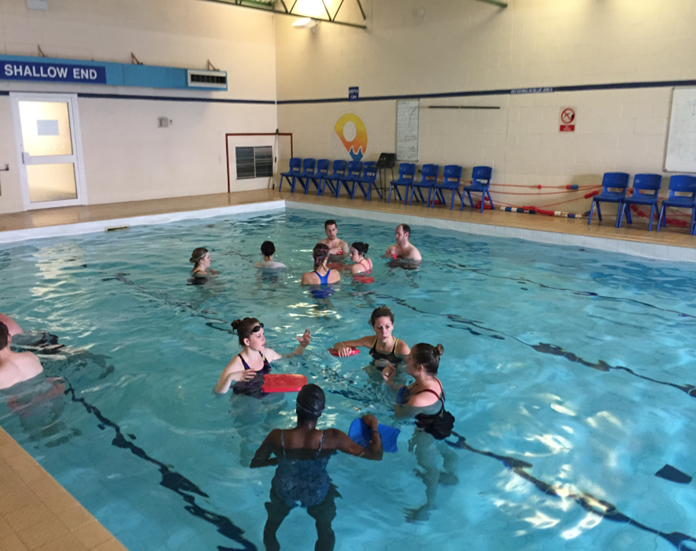 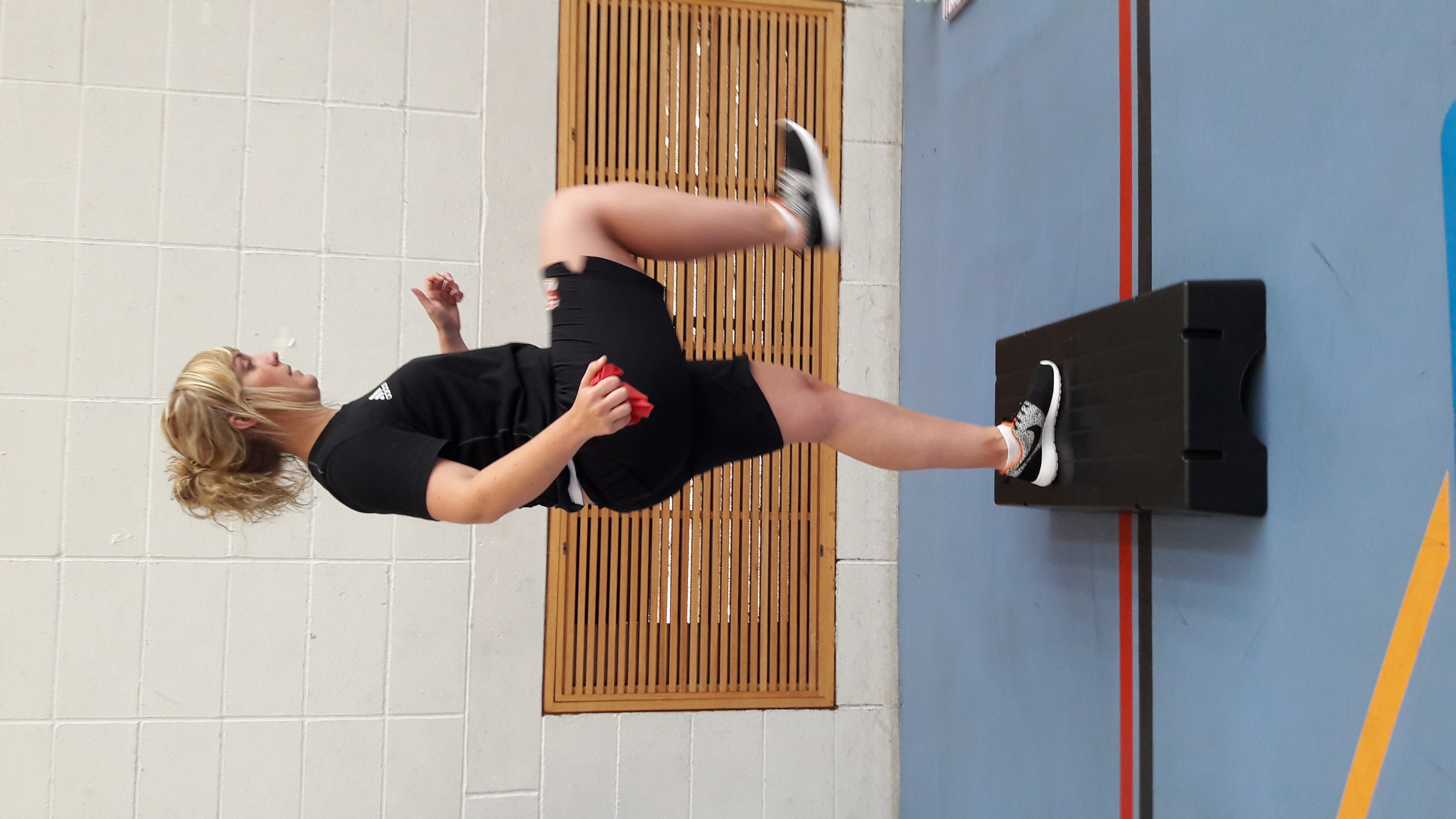 Rehabilitation
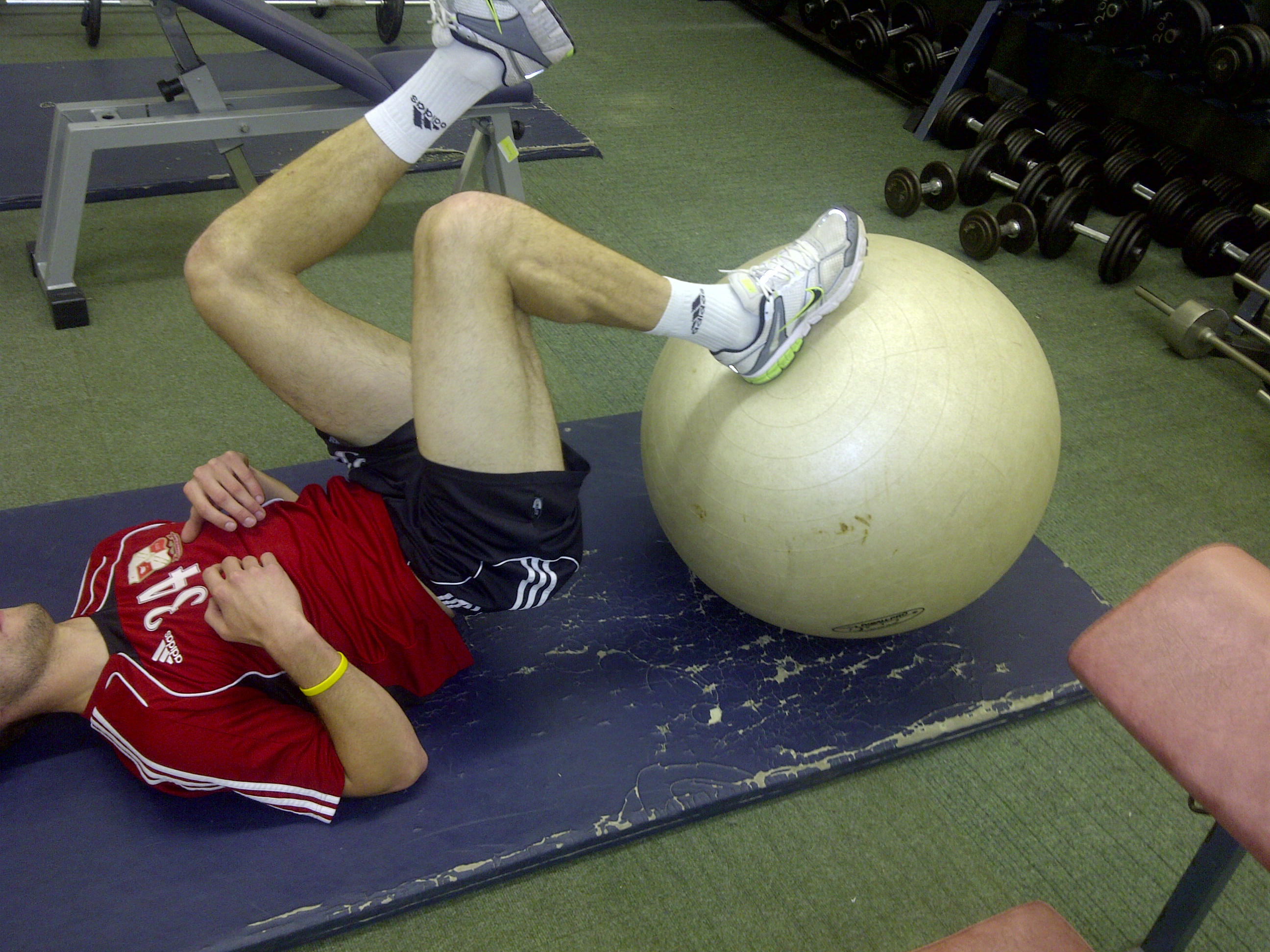 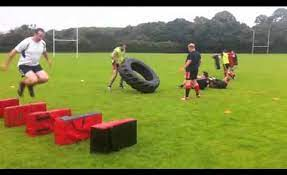 From injury to sport
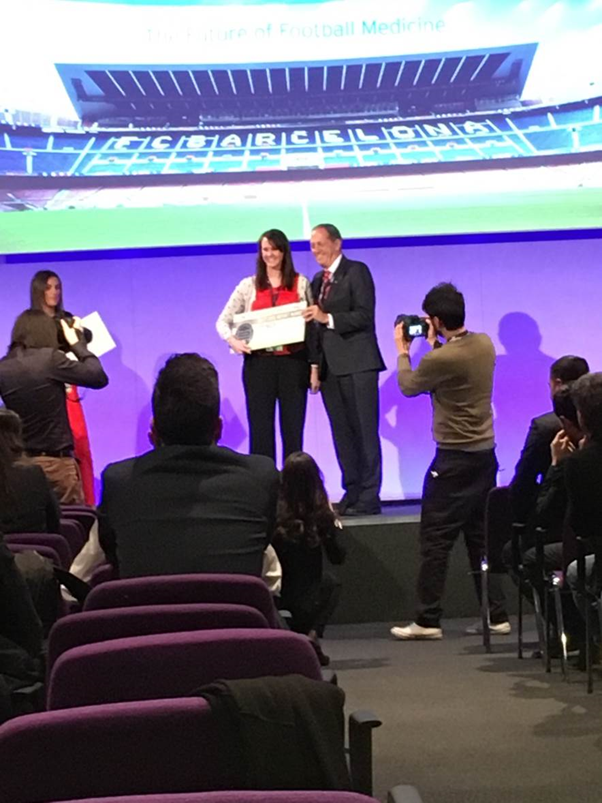 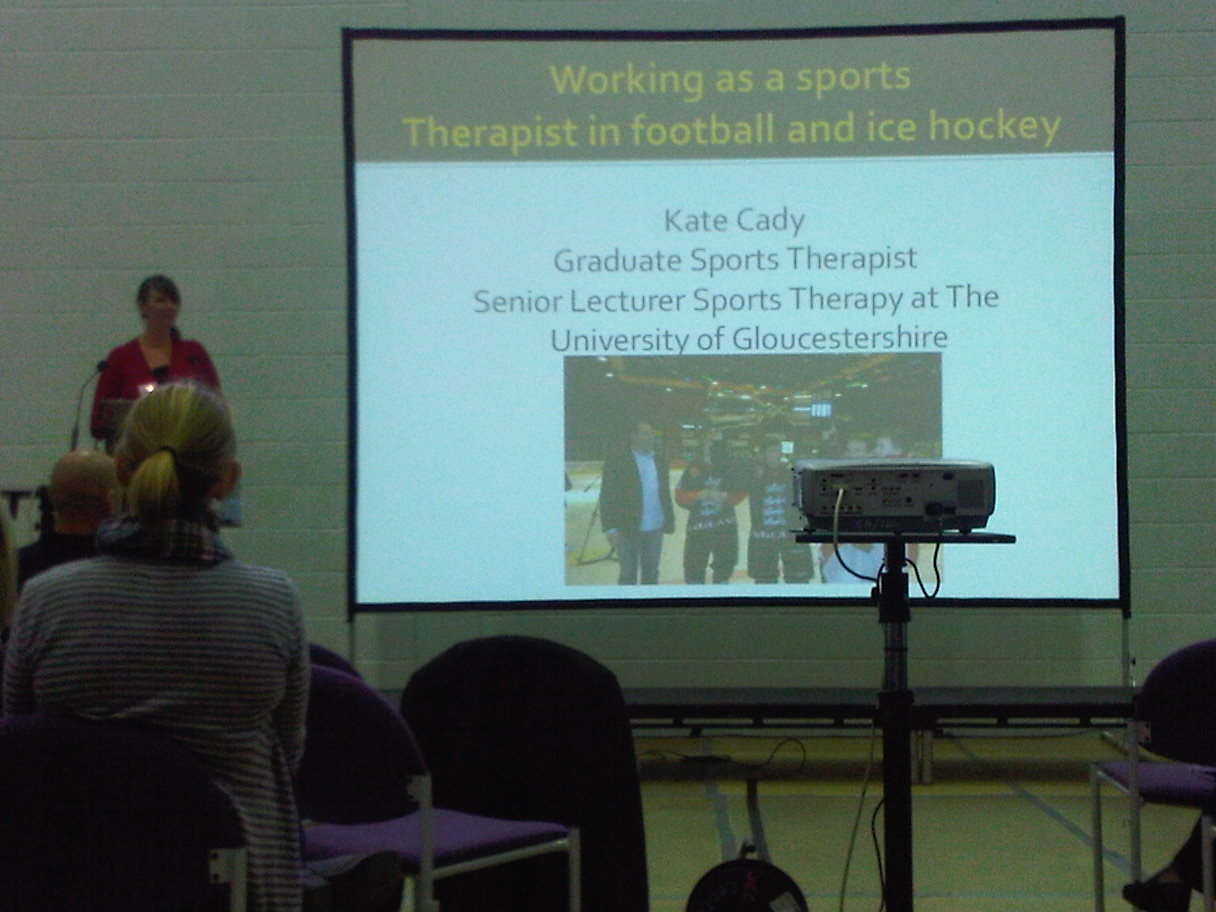 Education
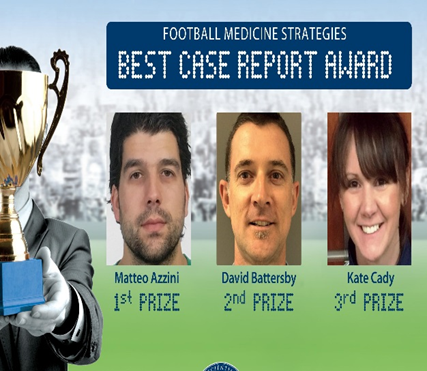 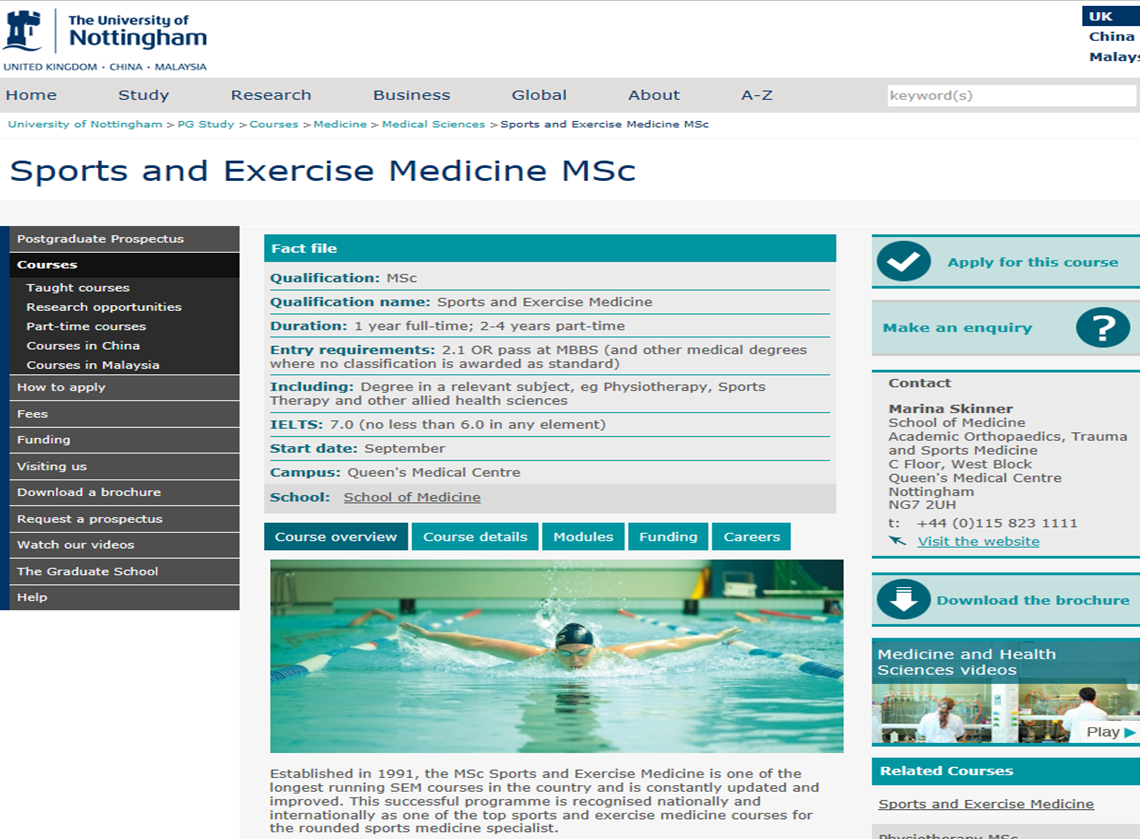 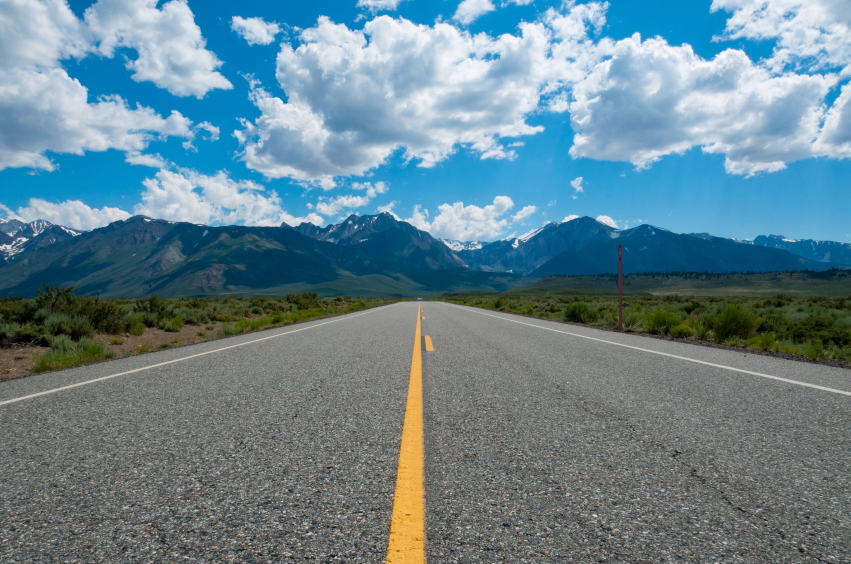 My Journey
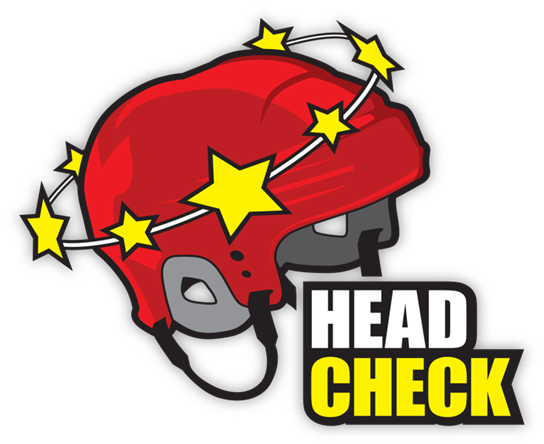 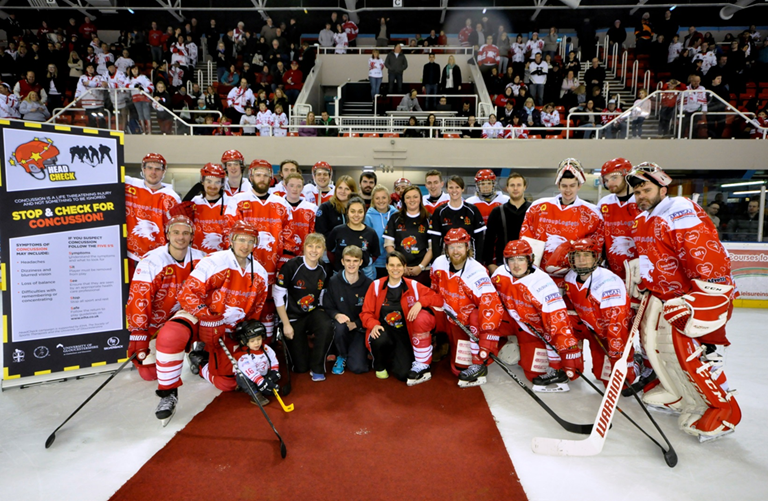 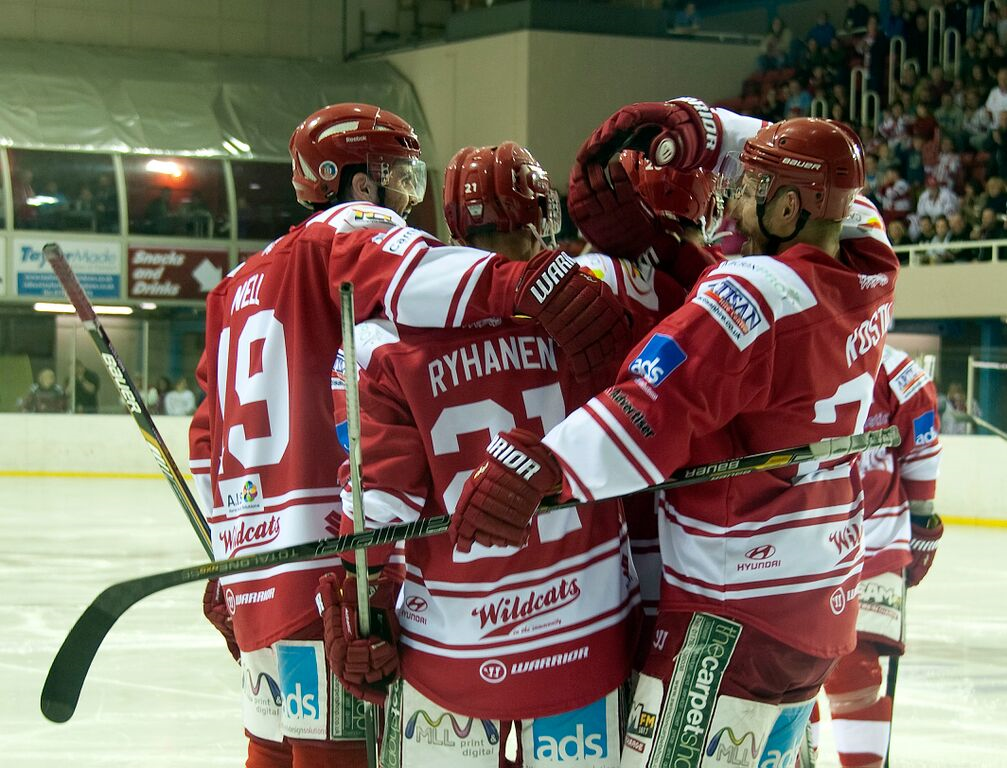 Ice hockey Swindon Wildcats (2000 to 2004)England and GB ice hockey
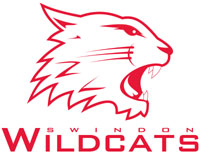 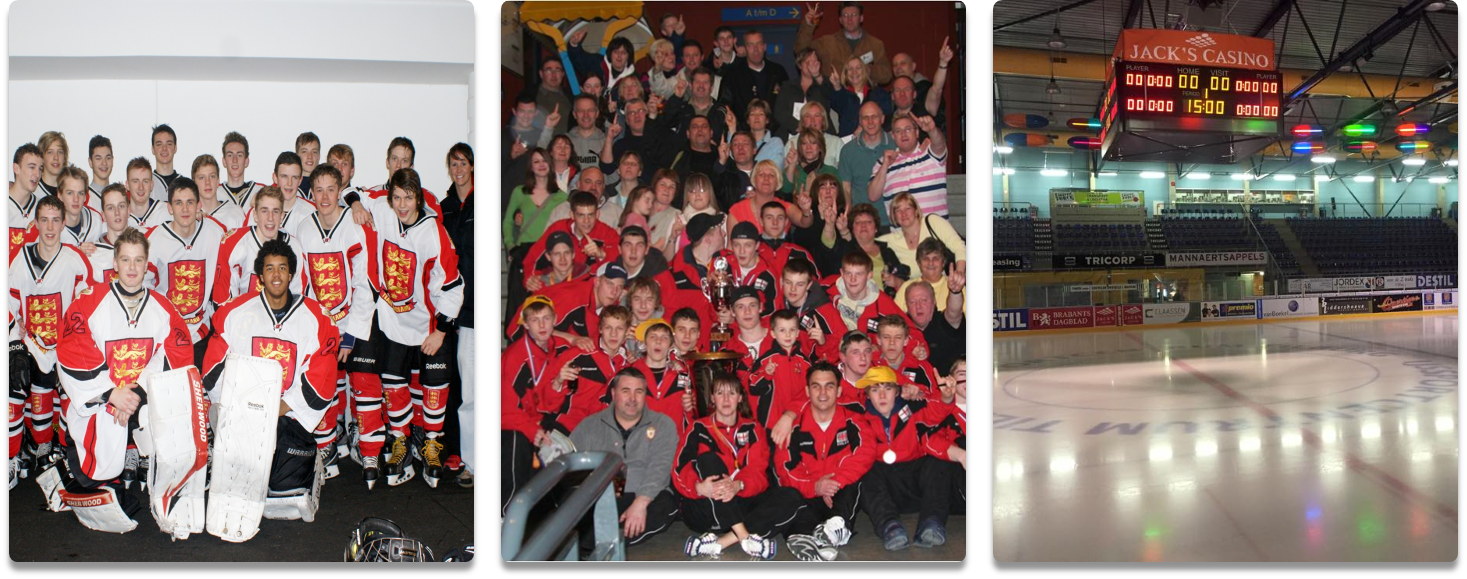 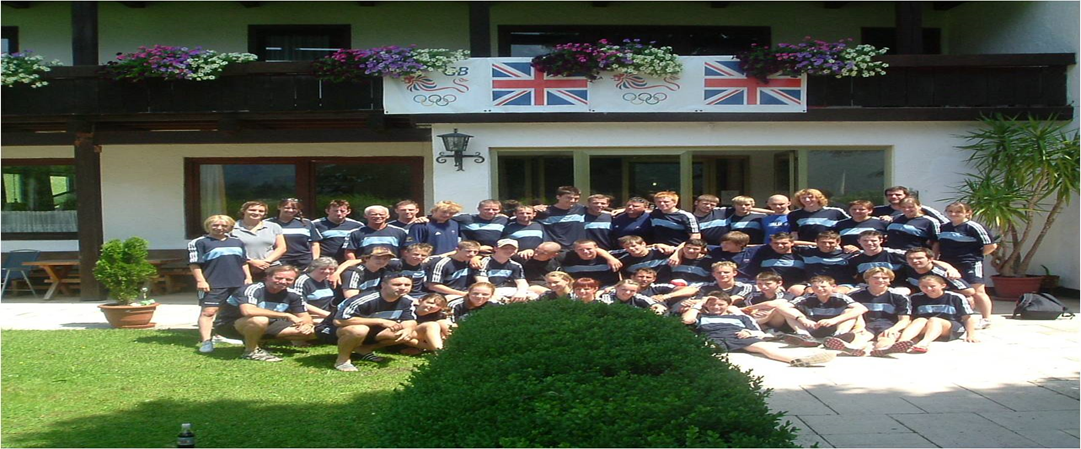 GB Winter Camp Lofer 2004
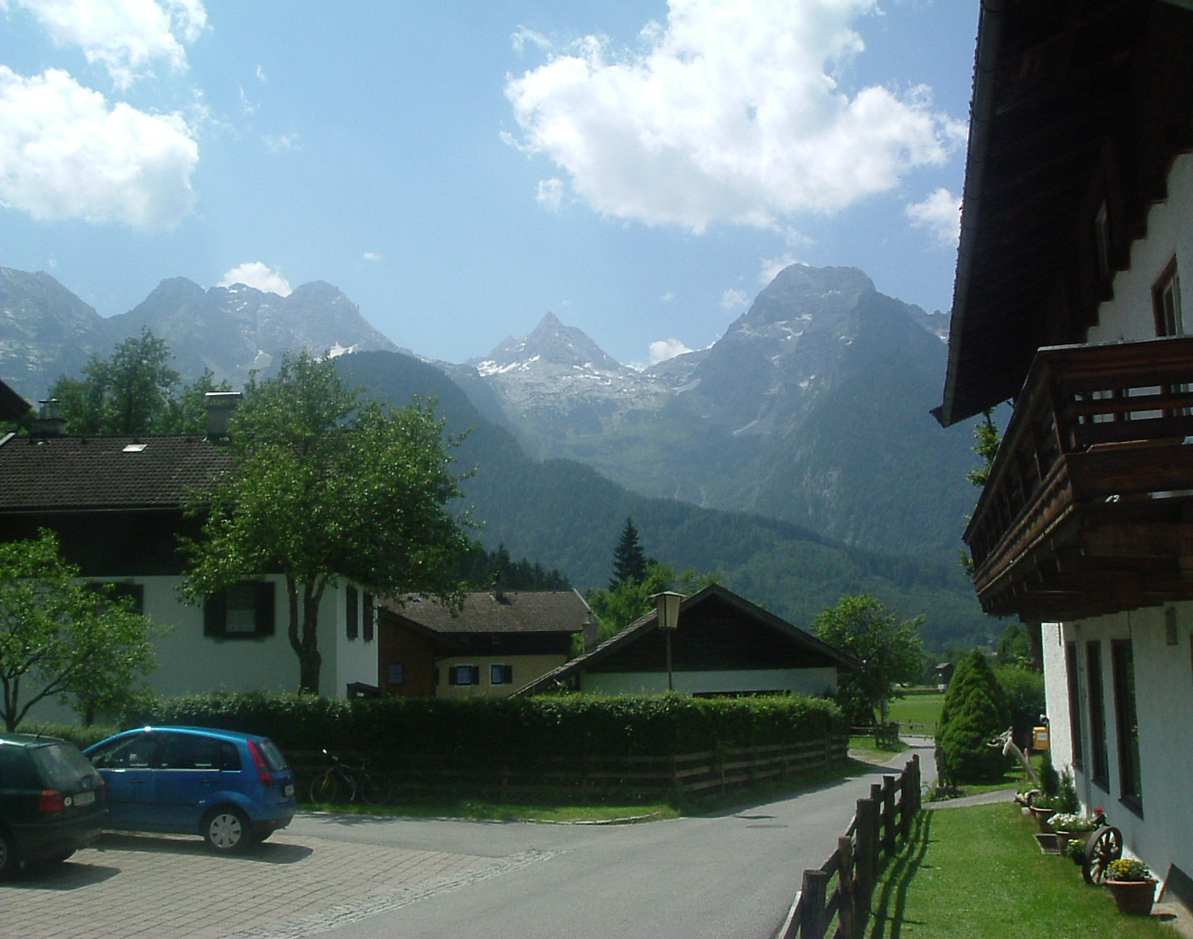 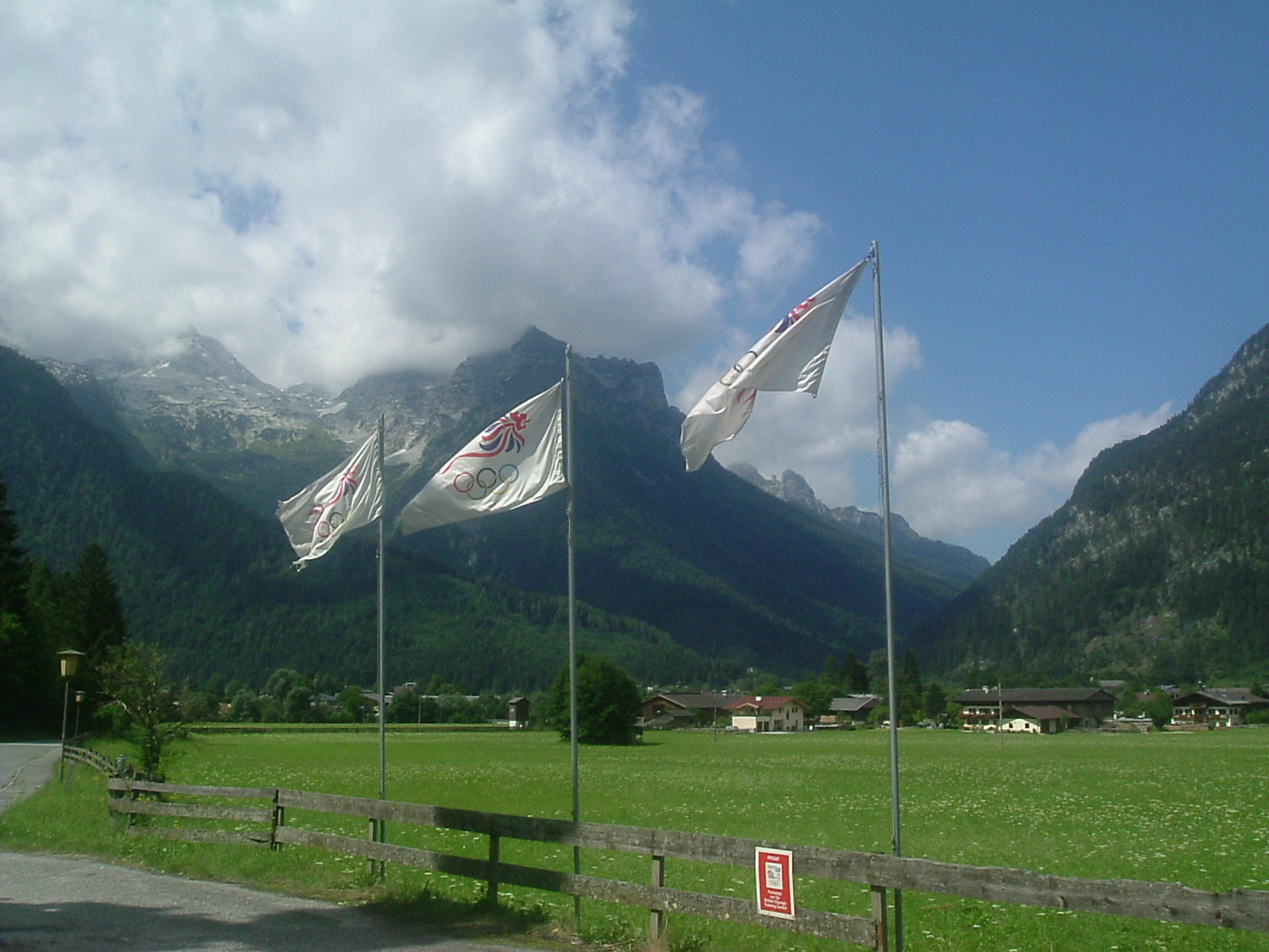 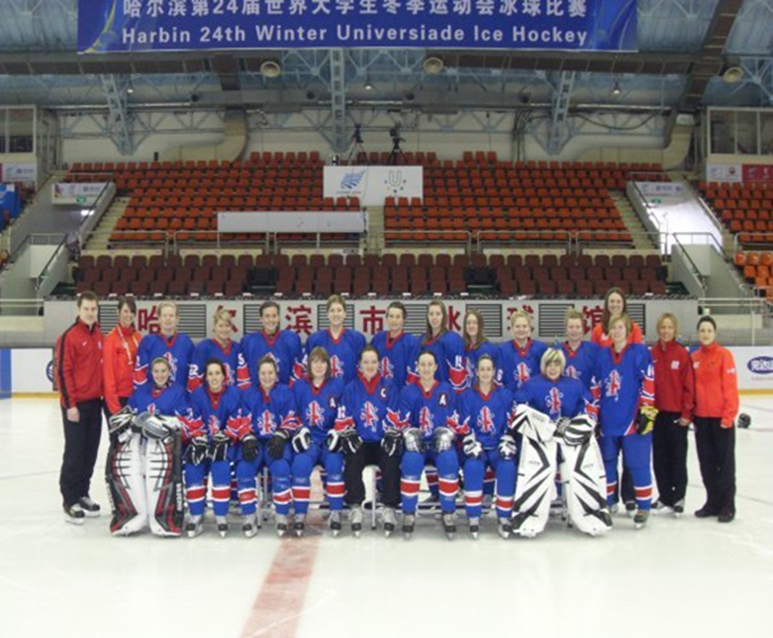 World Student GamesHarbin 2009
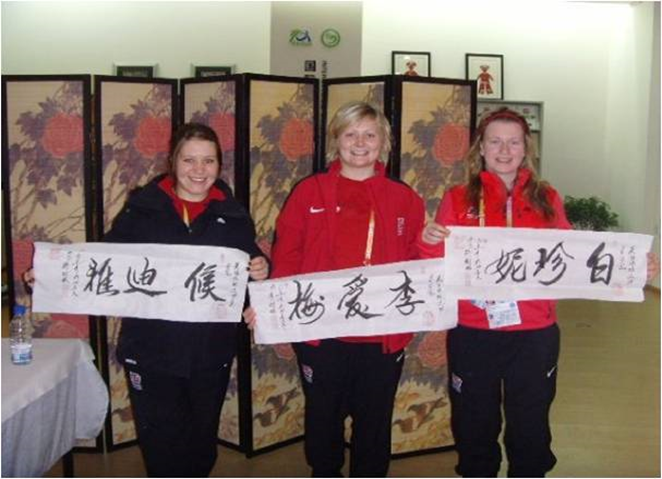 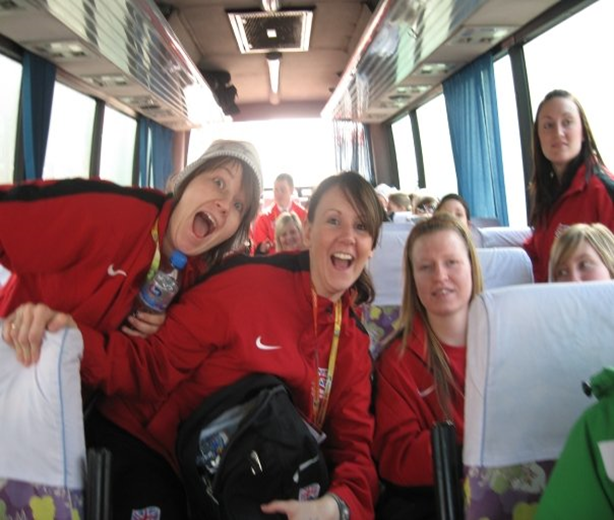 Starting in football
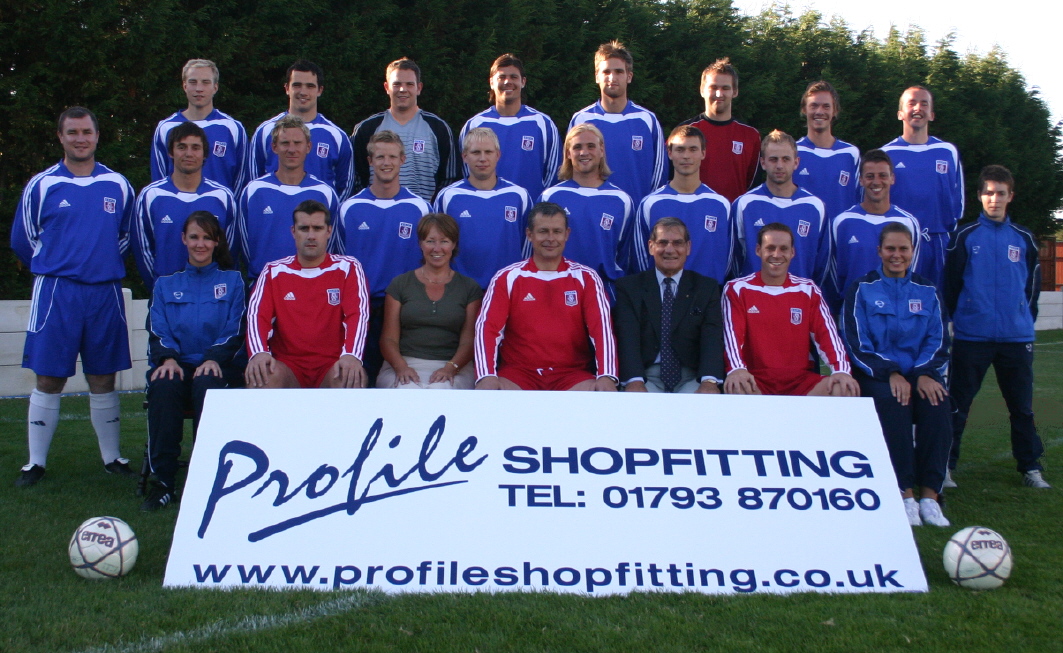 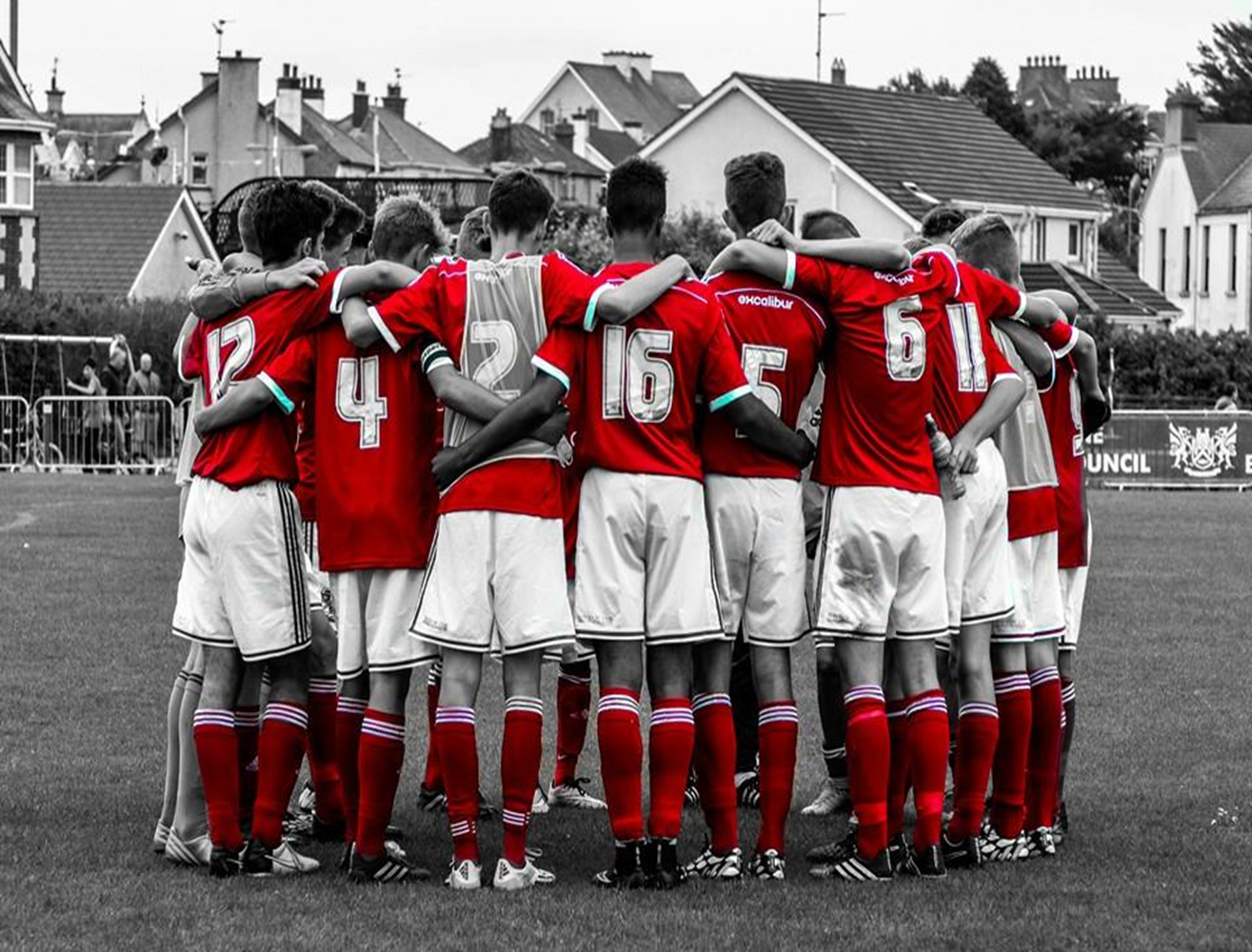 Academy Level football (2006-2016)
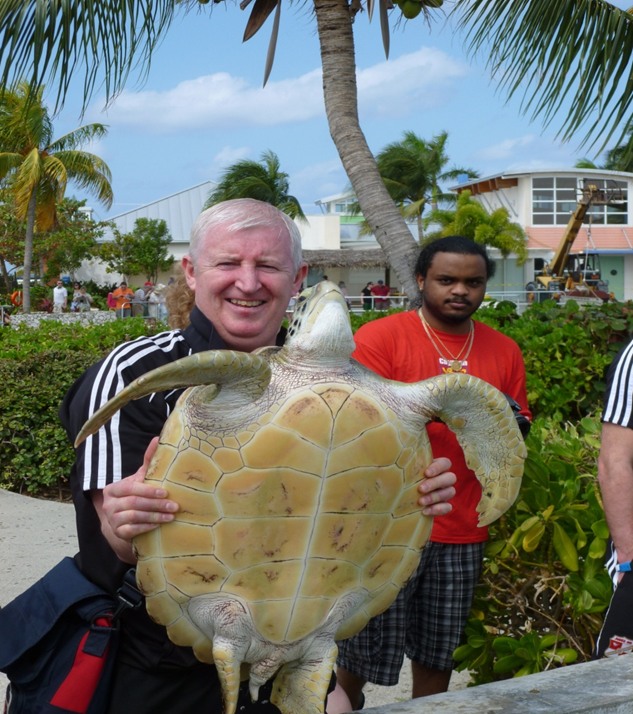 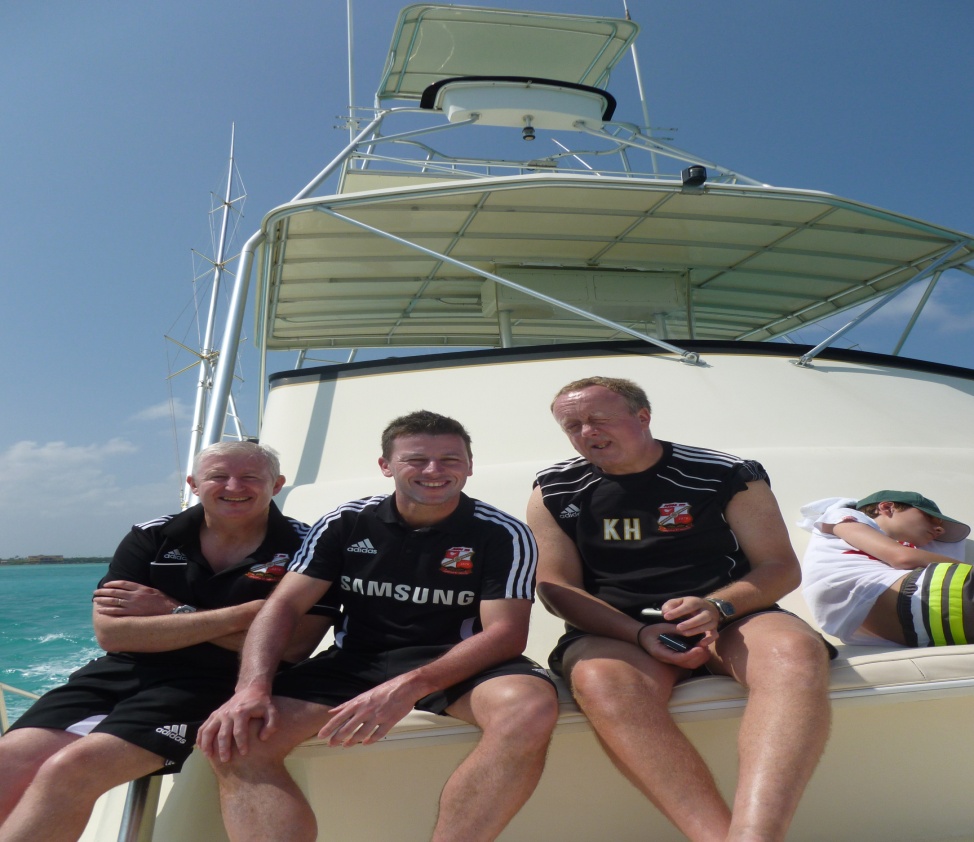 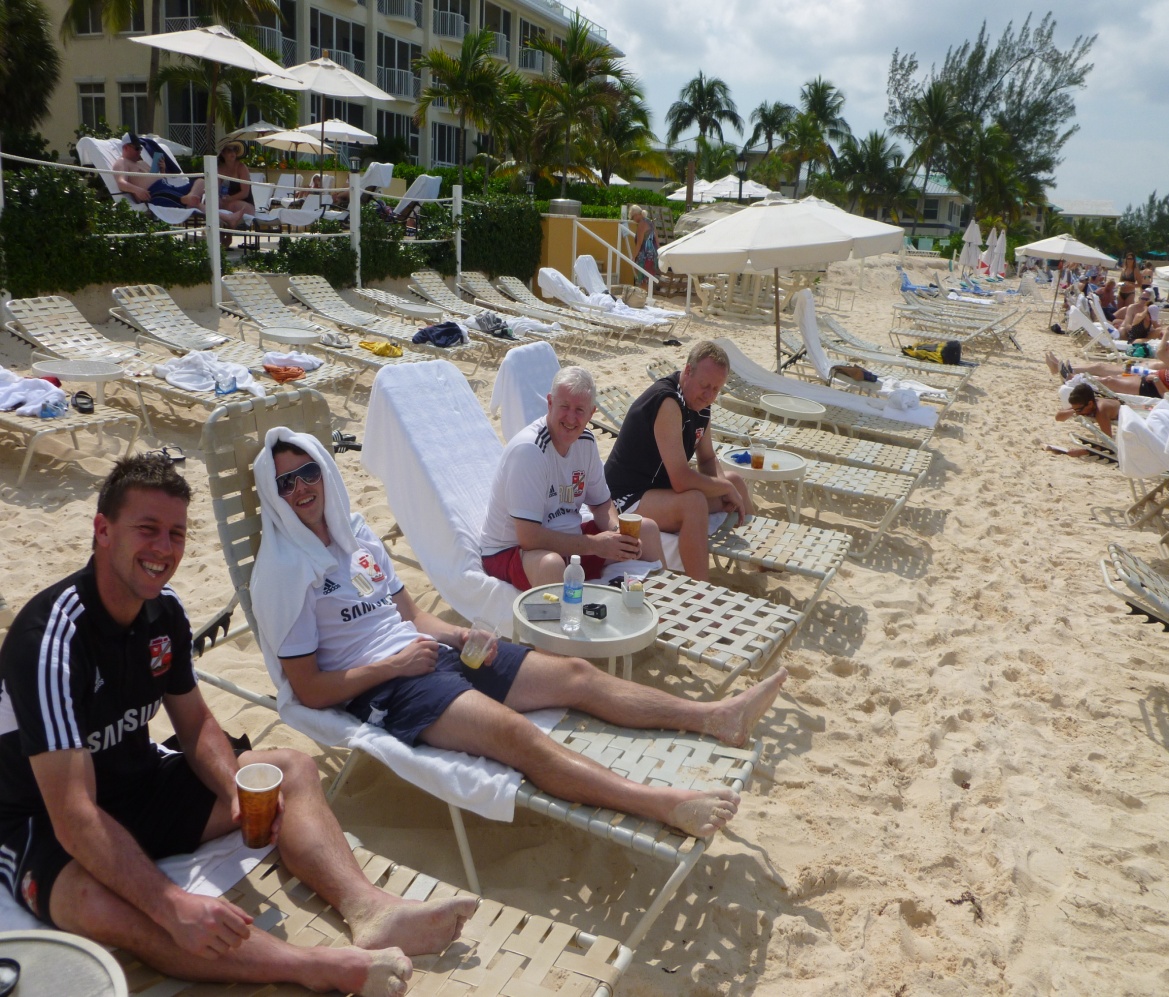 Tournaments abroad
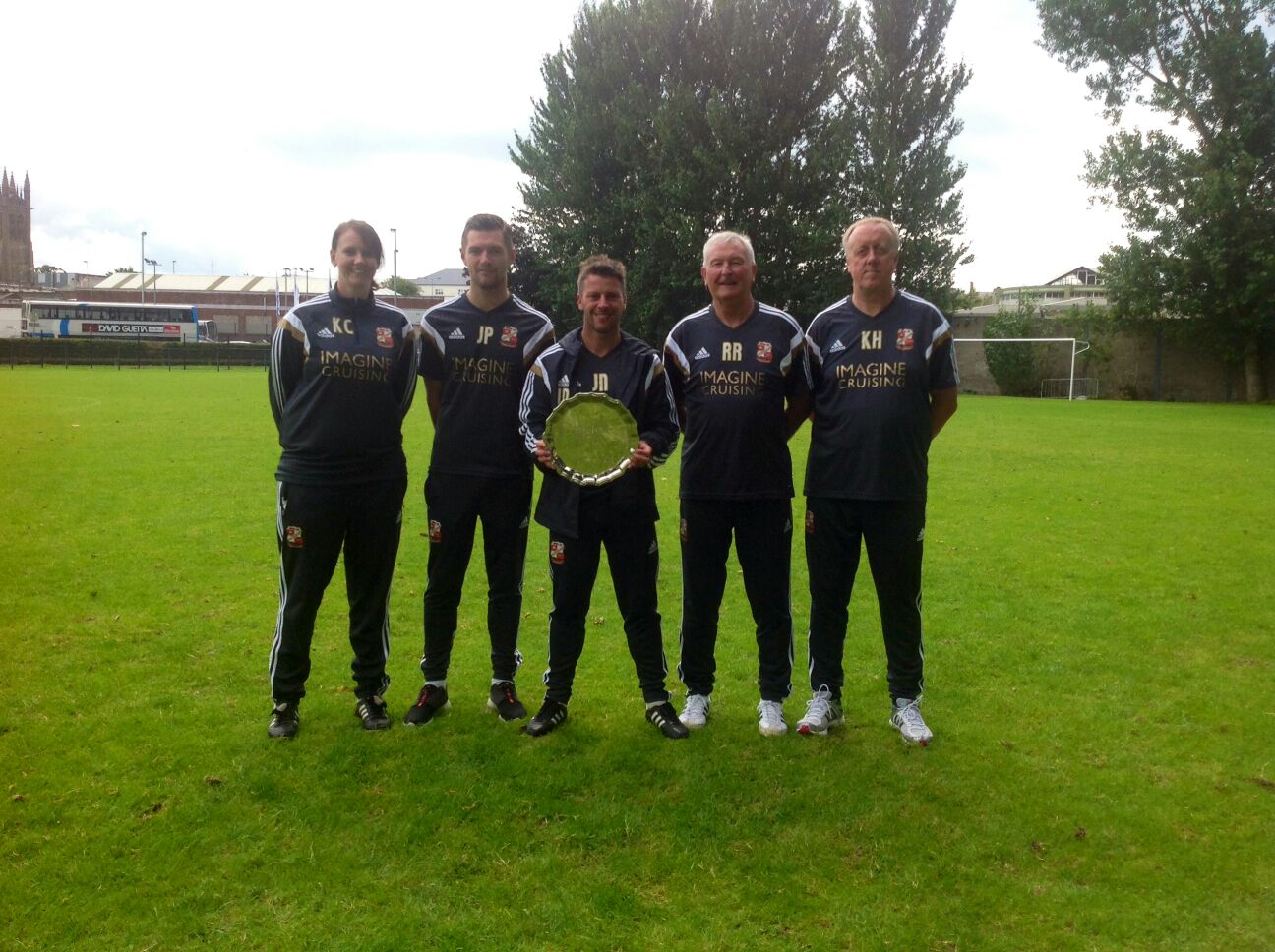 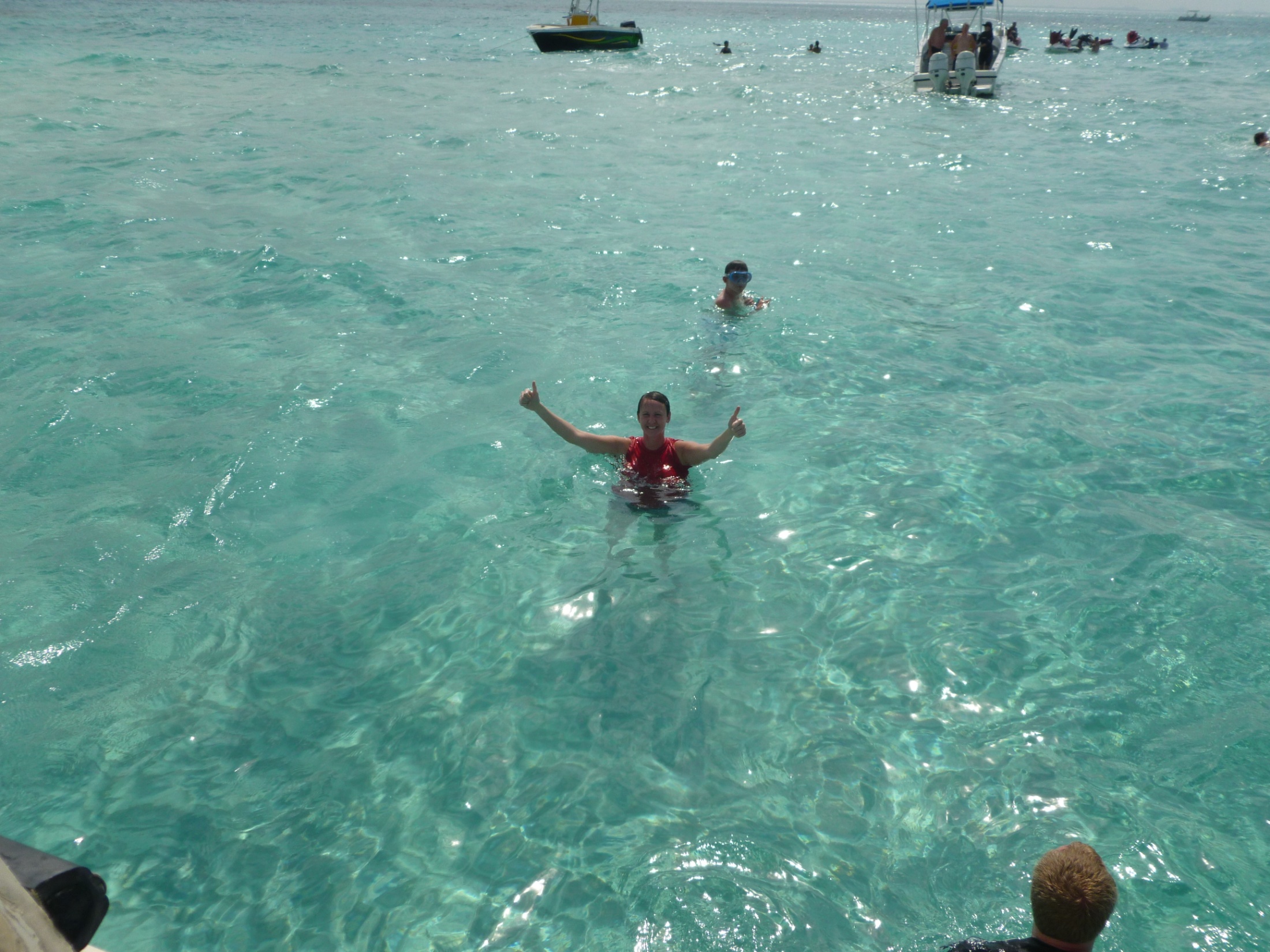 First team football
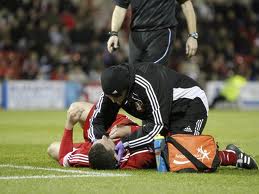 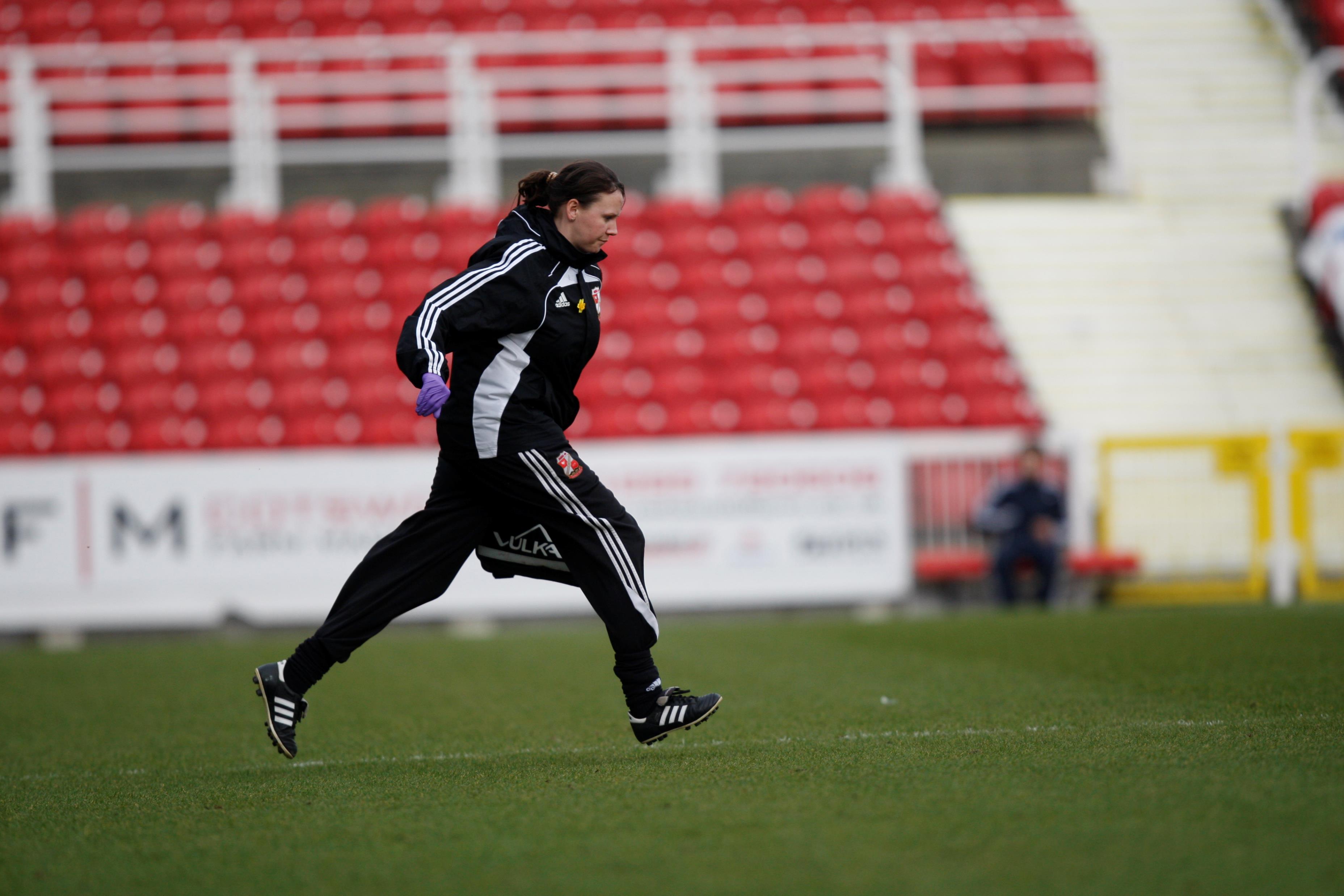 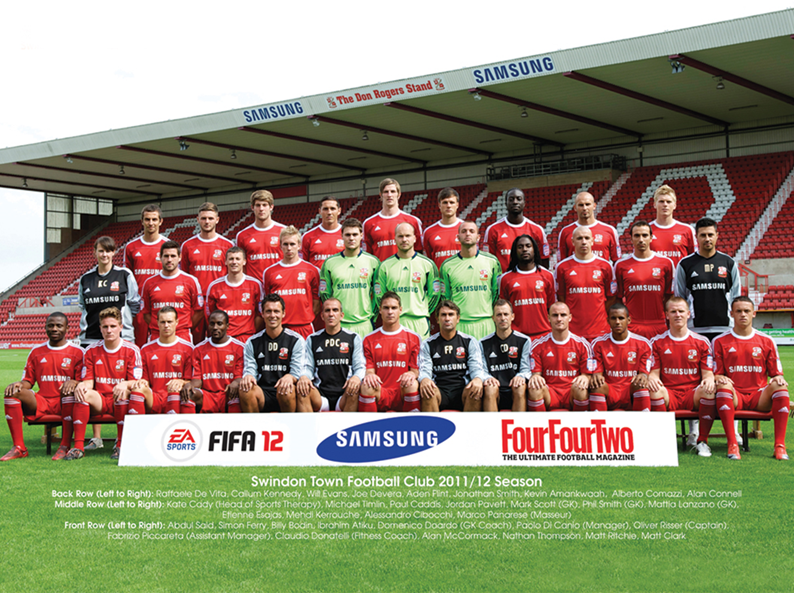 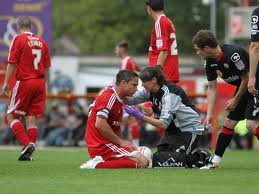 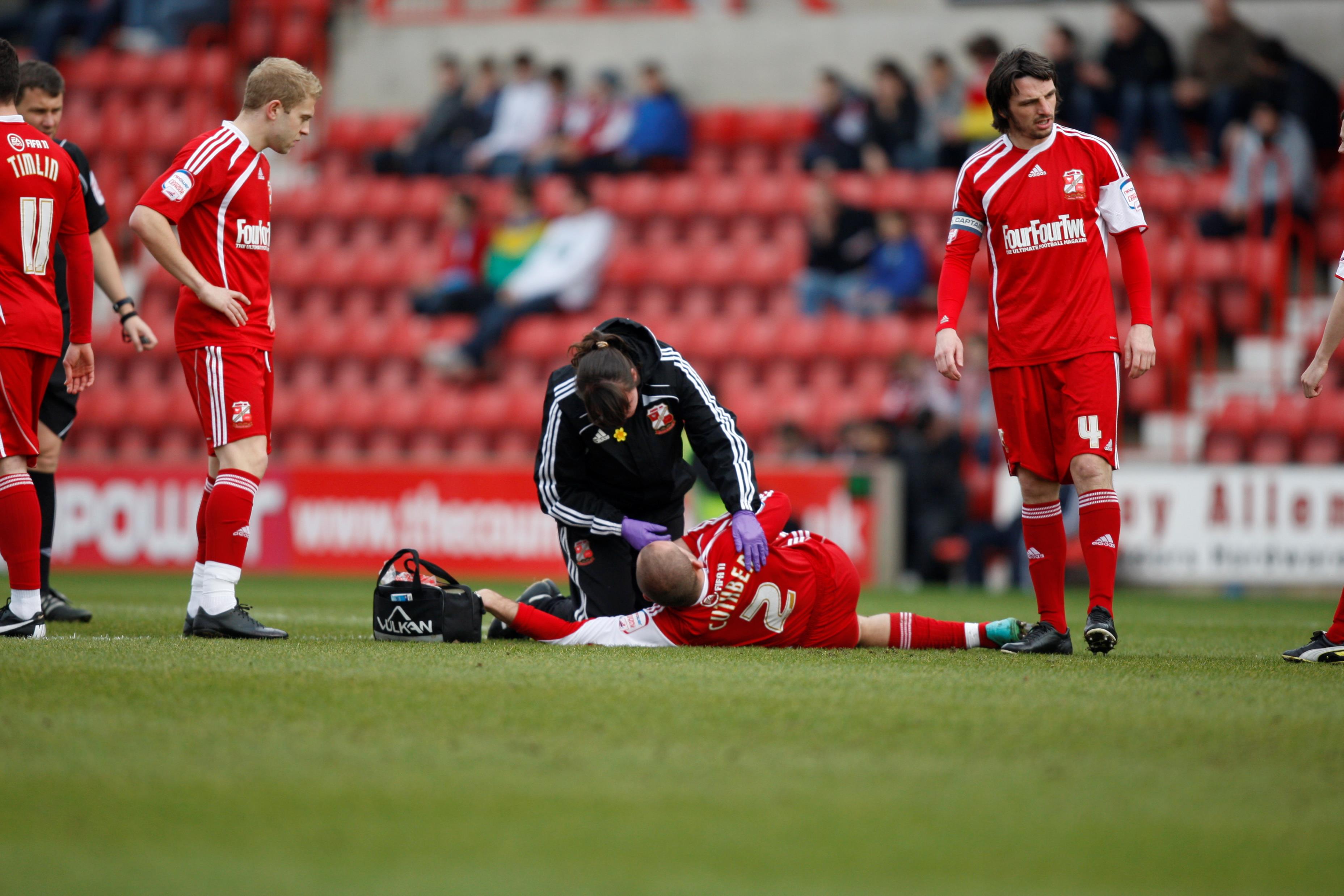 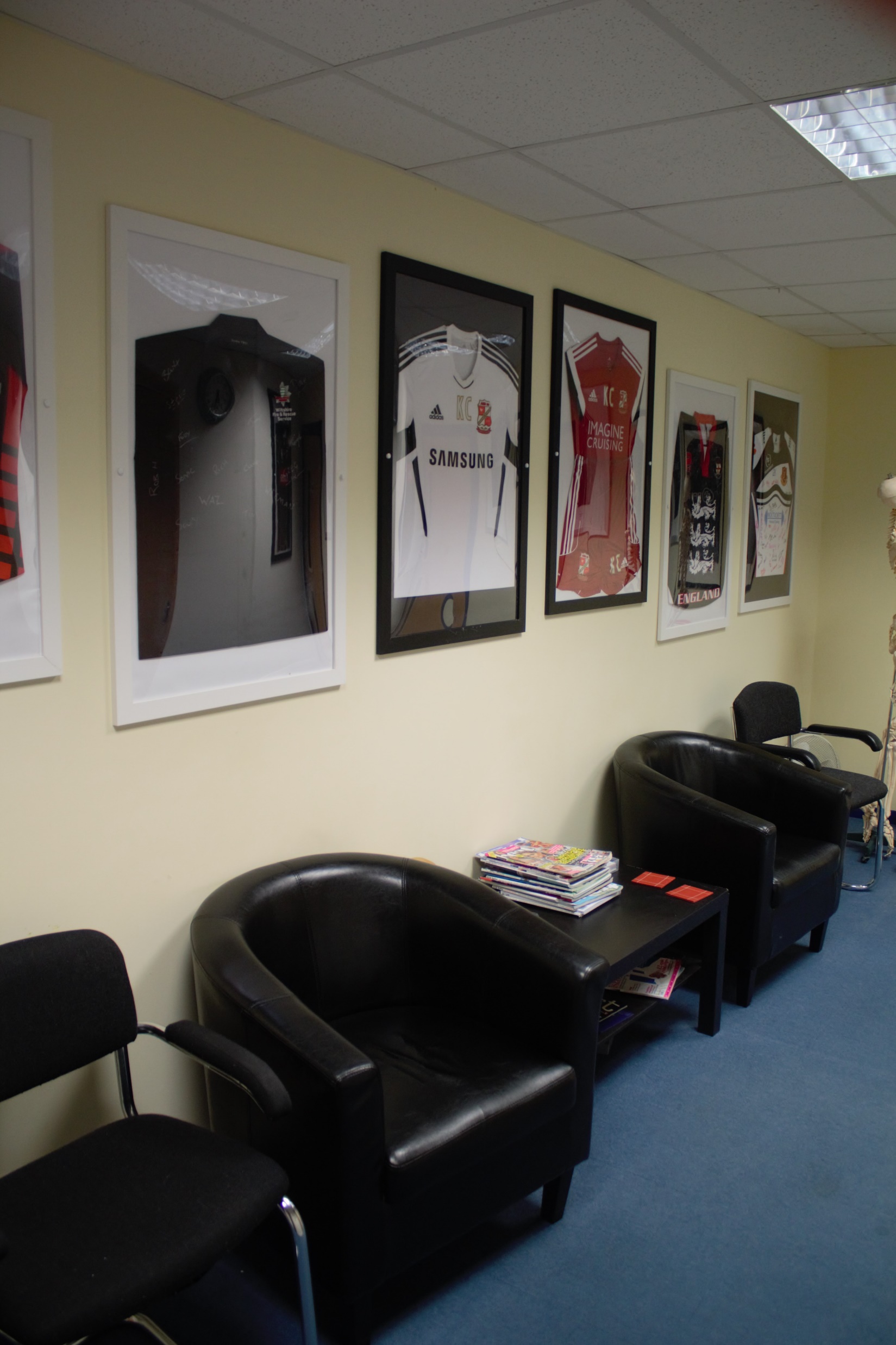 My business
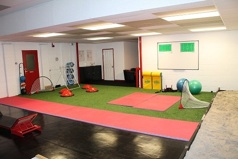 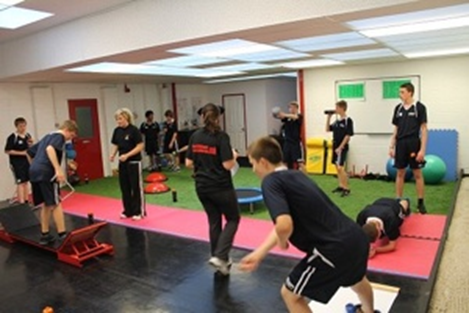 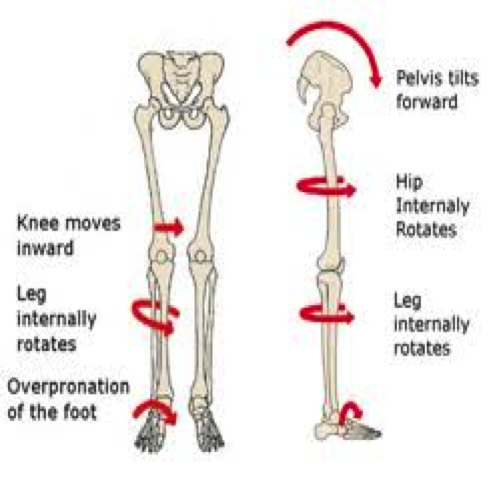 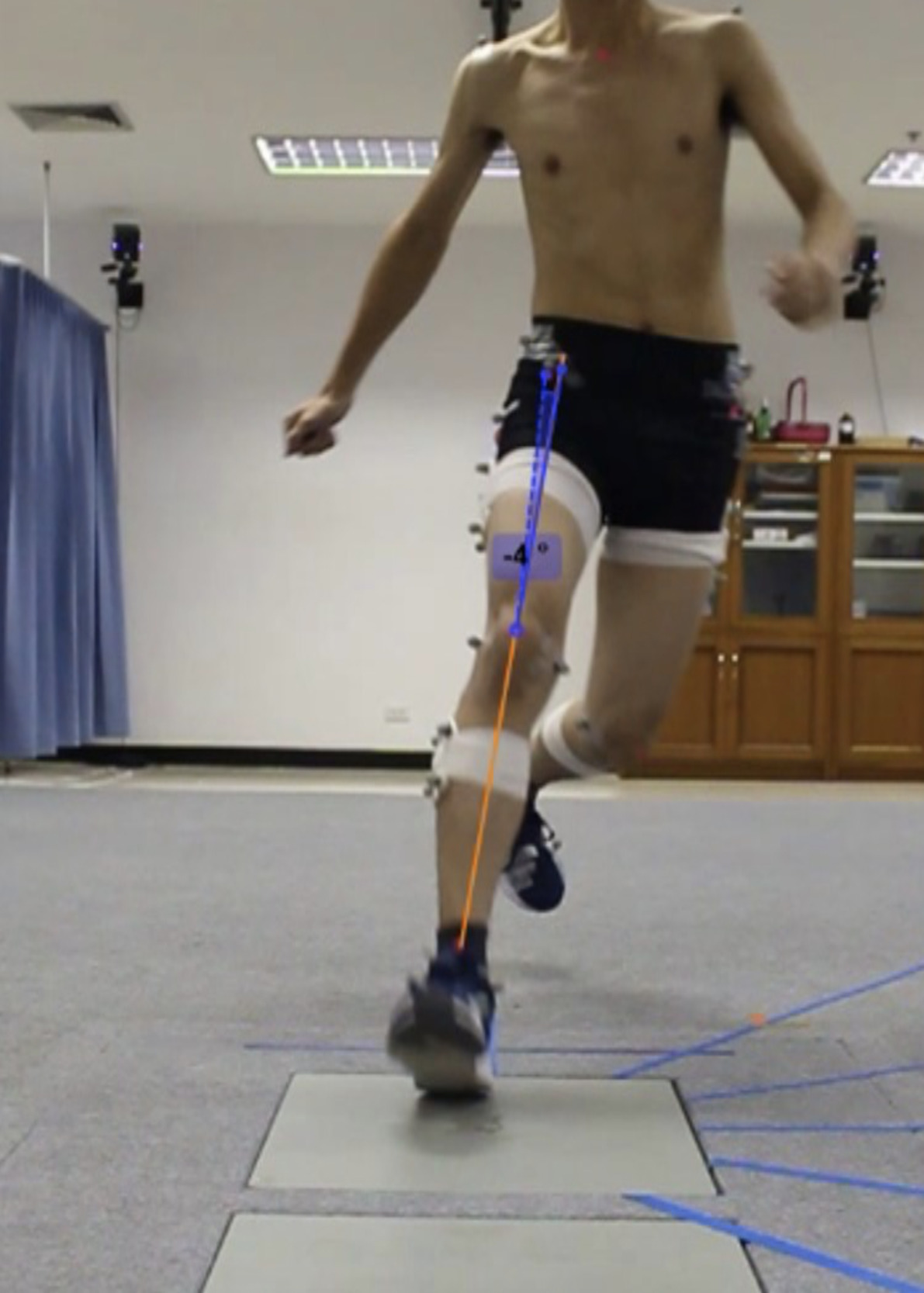 PhDAsymmetries in hip abduction strength and dorsiflexion range of motion of lower limb kinematics and kinetics during single leg landing and sidestep cutting
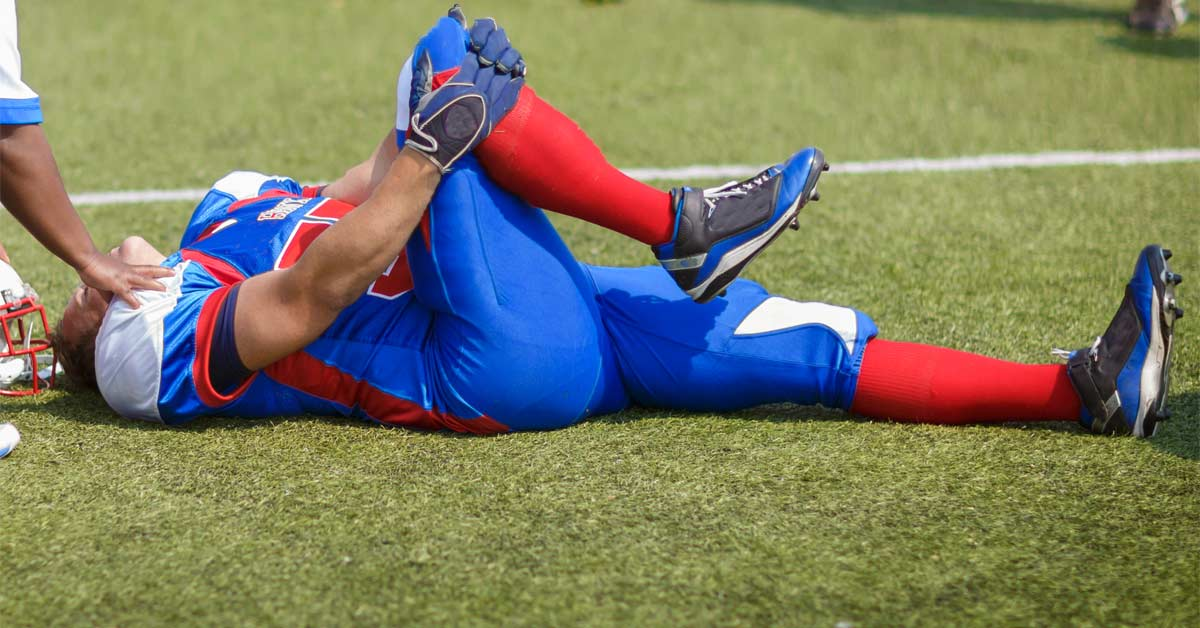 Irawan DS, Huoth C, Sinsurin K, Kiratisin P, Vachalathiti R, Richards J. Concurrent Validity and Reliability of Two-dimensional Frontal Plane Knee Measurements during Multi-directional Cutting Maneuvers. IJSPT. 2022;17(2):148-155
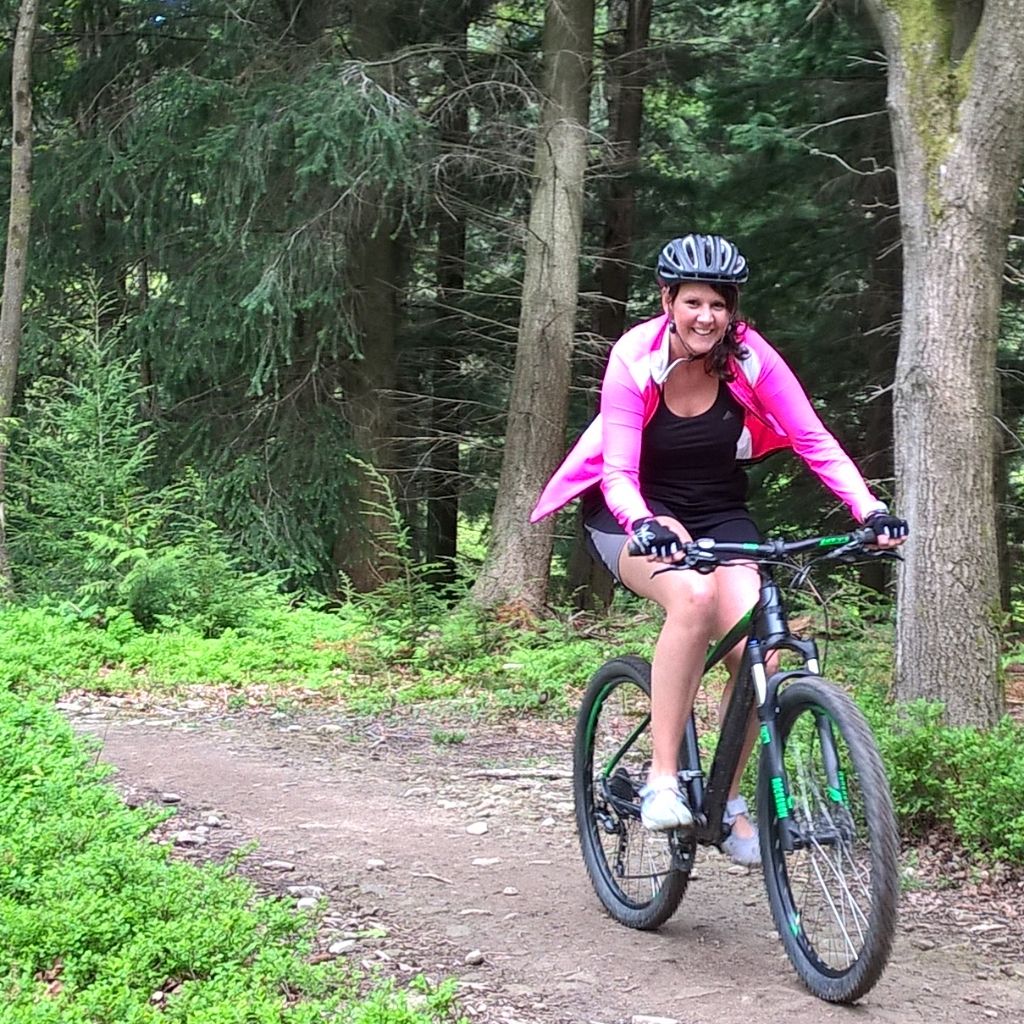 New Sports
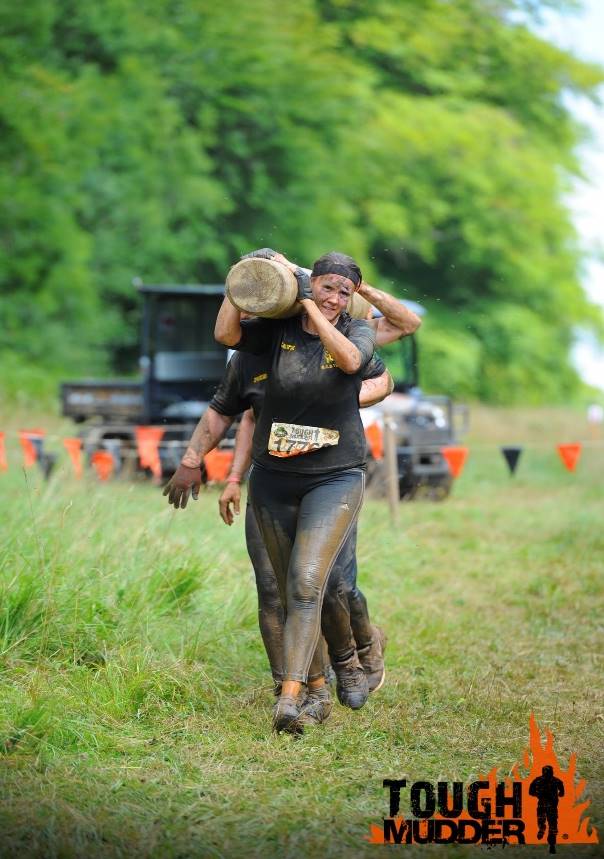 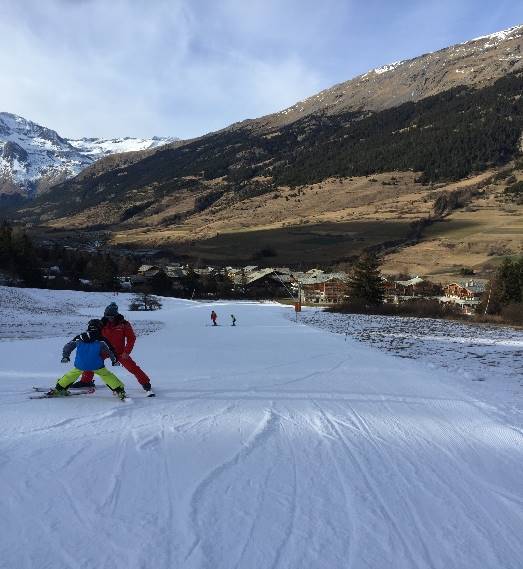 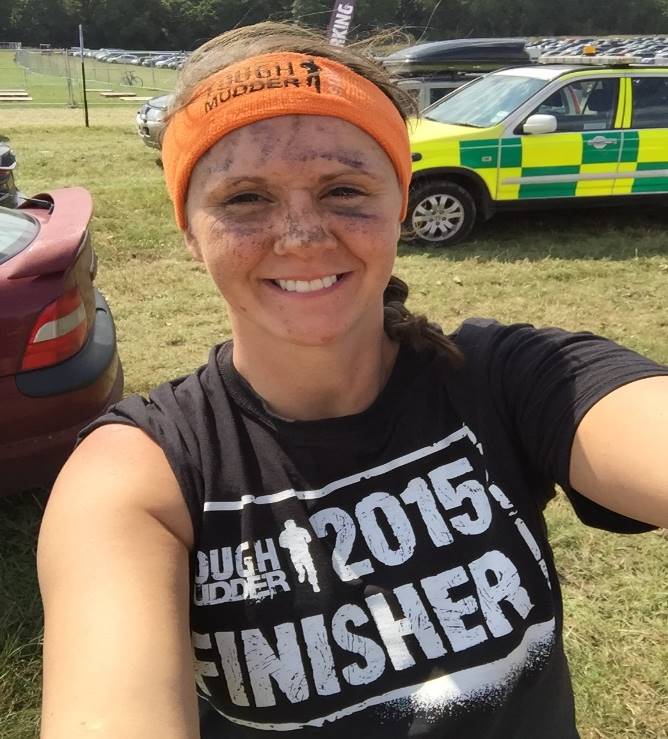 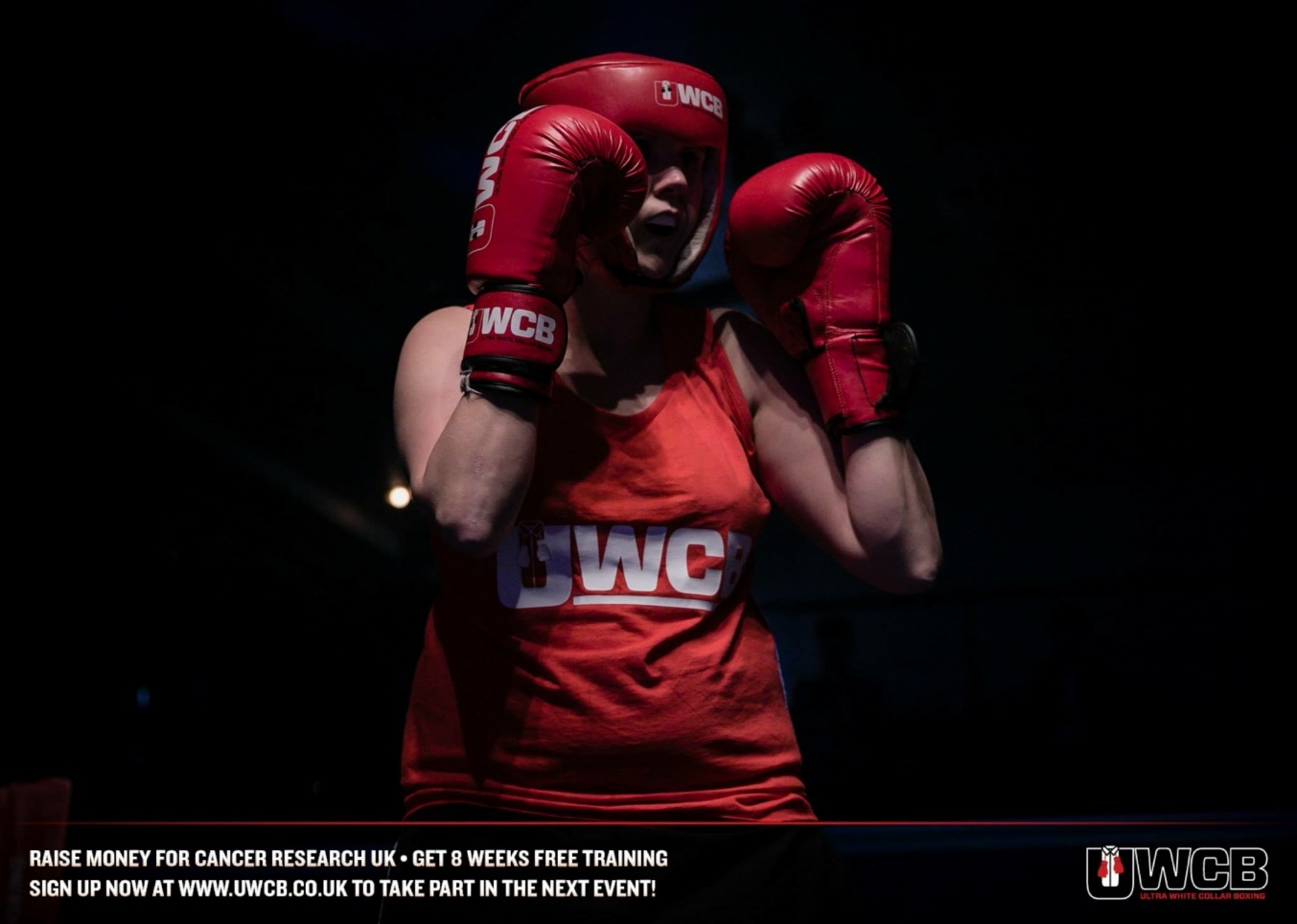 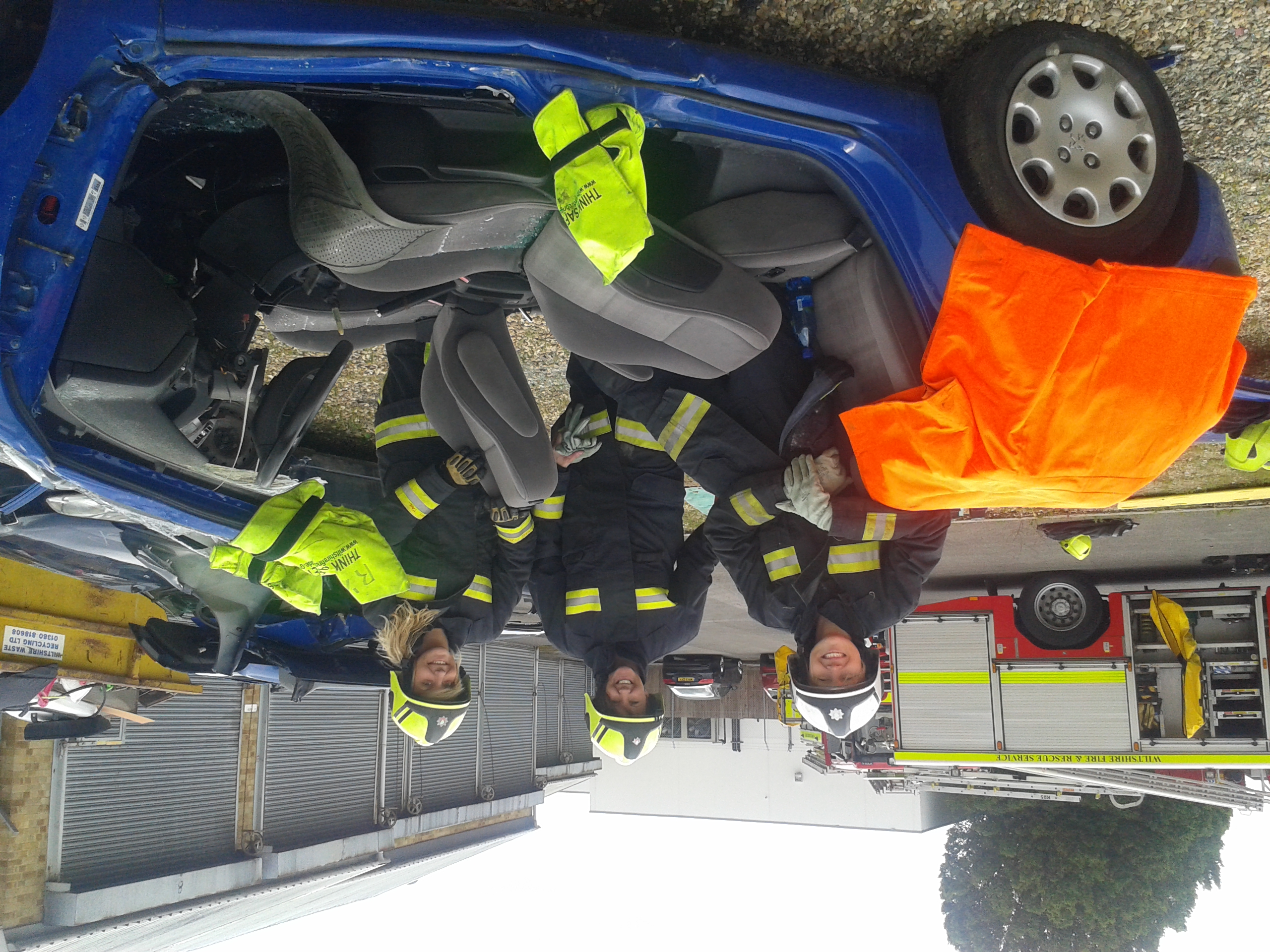 Understanding jobs….
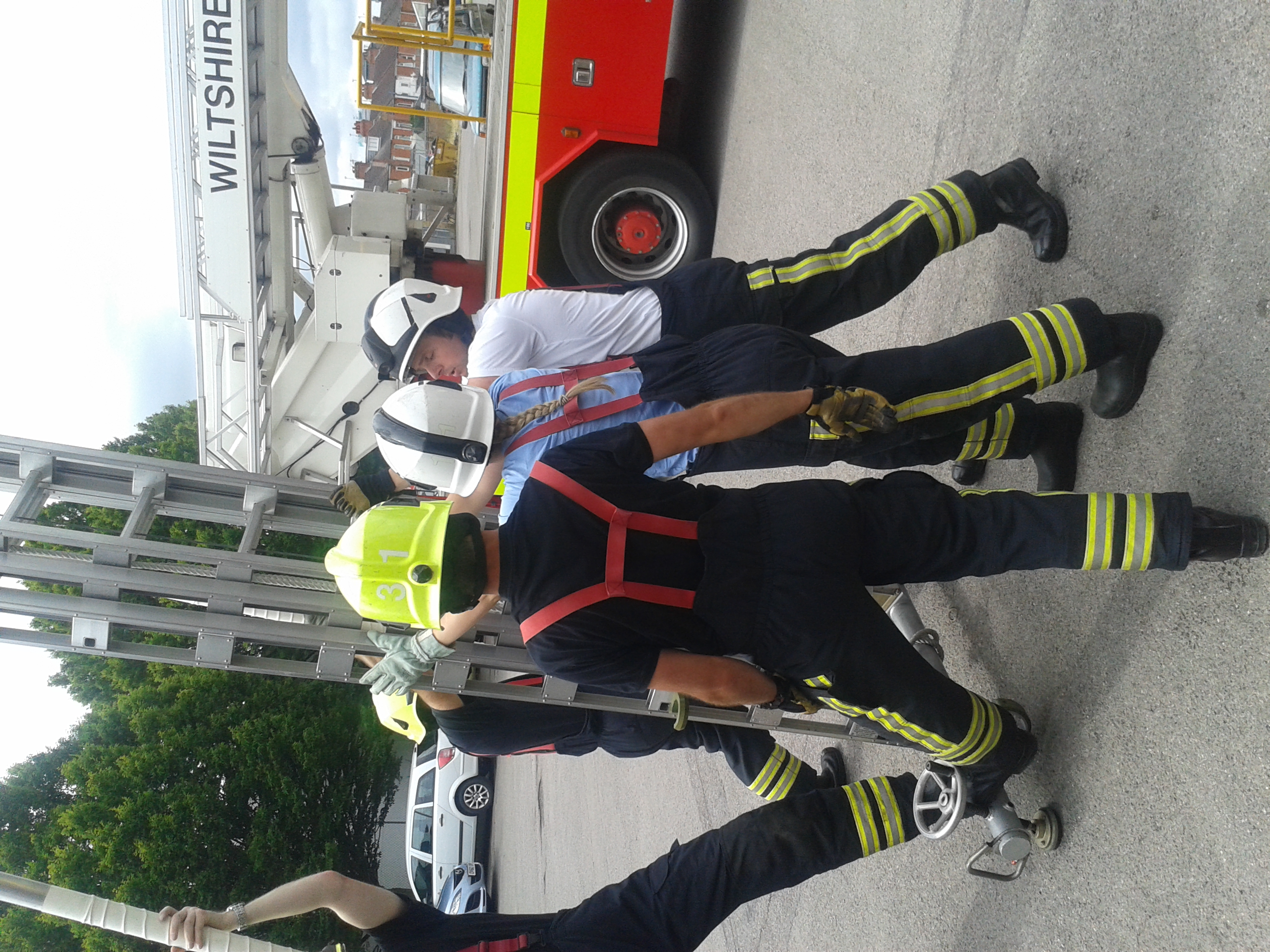 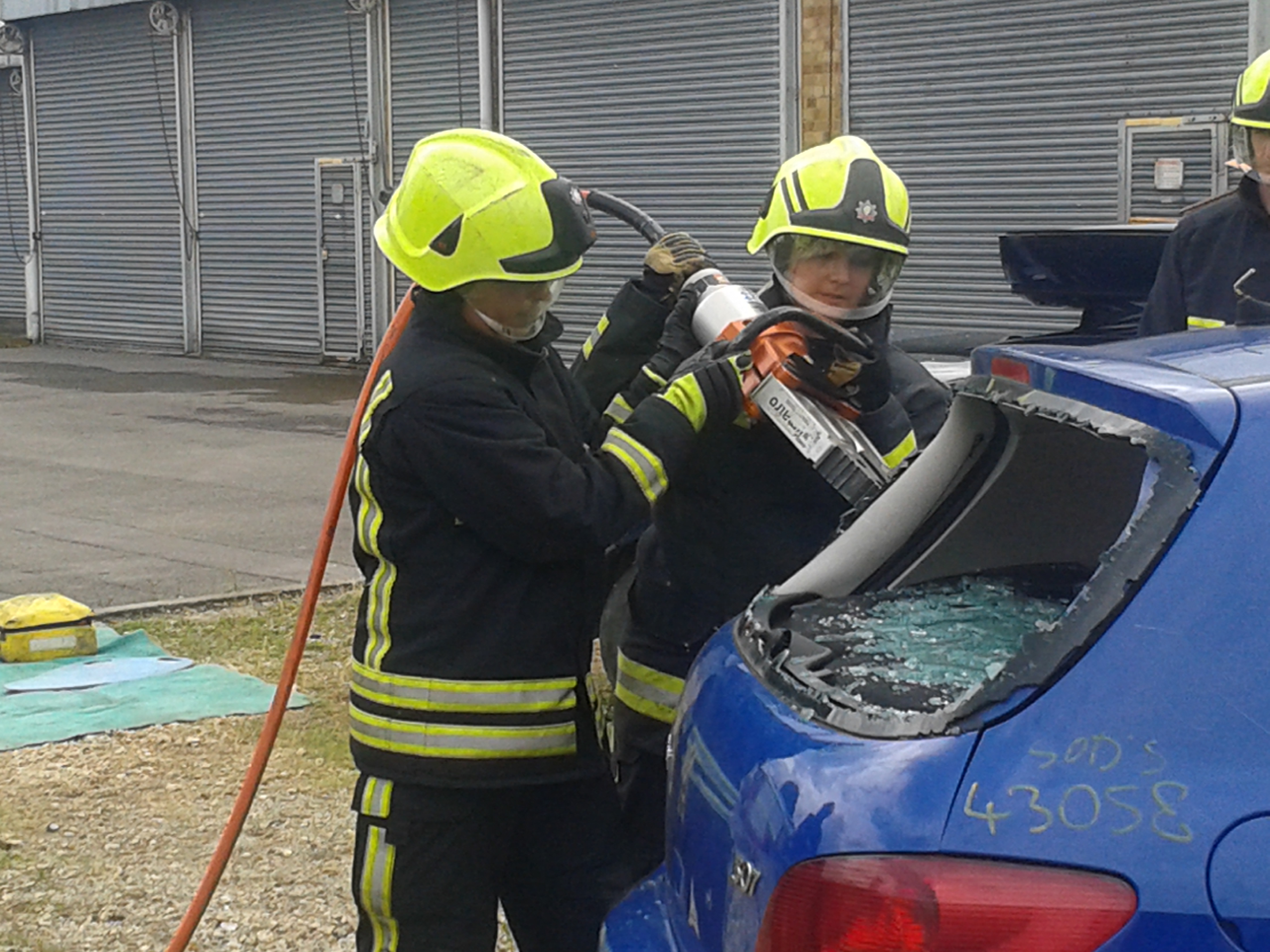 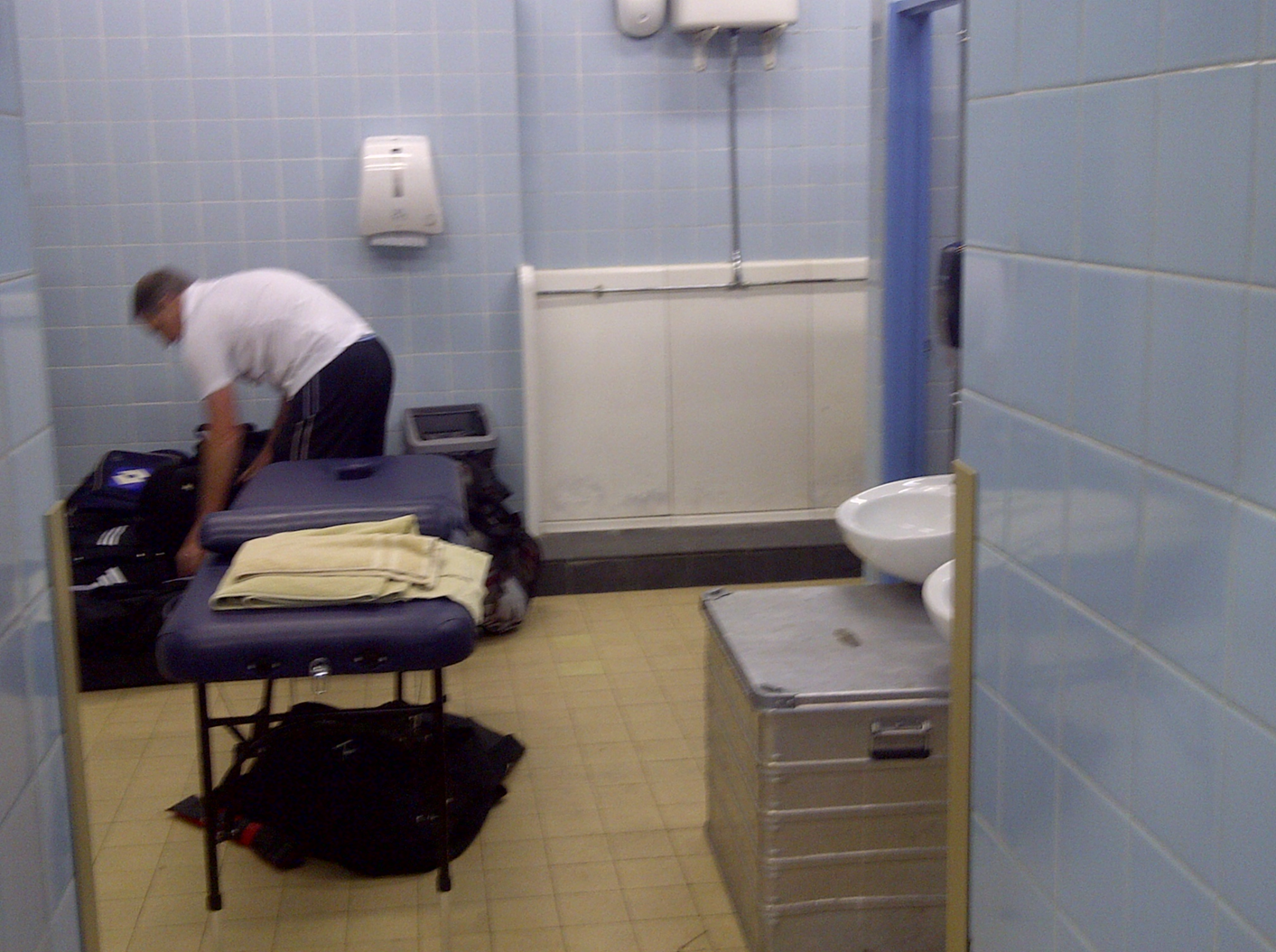 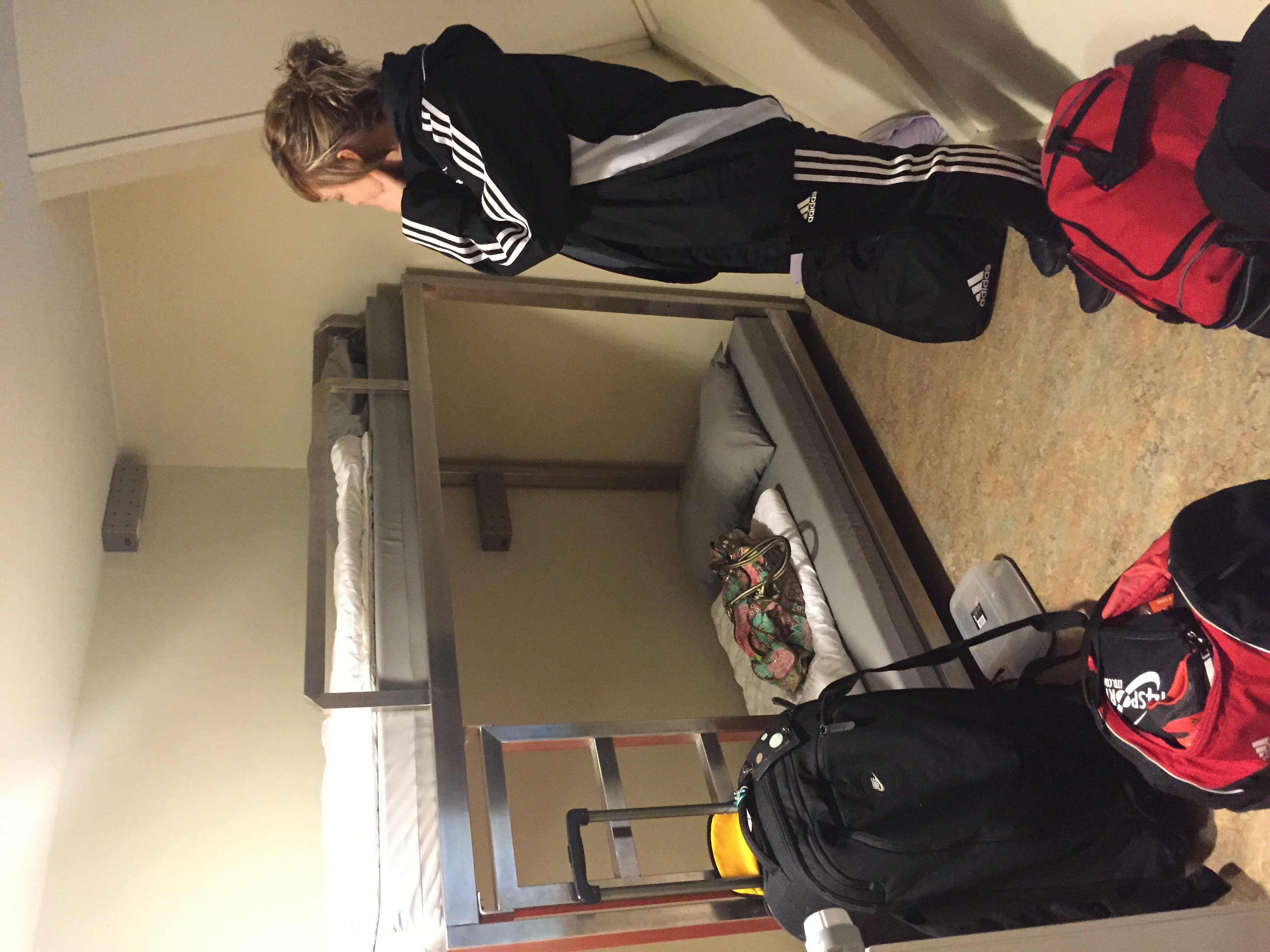 Reality of working in sport
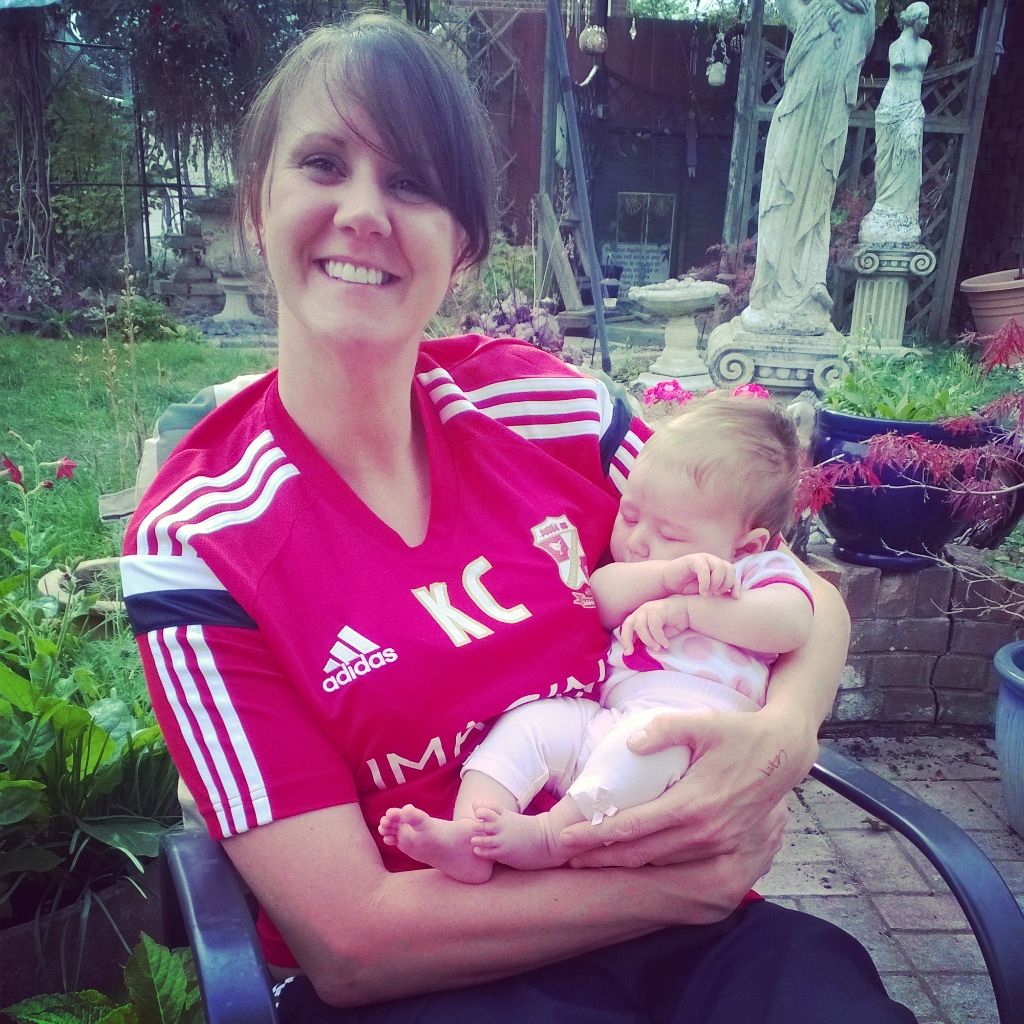 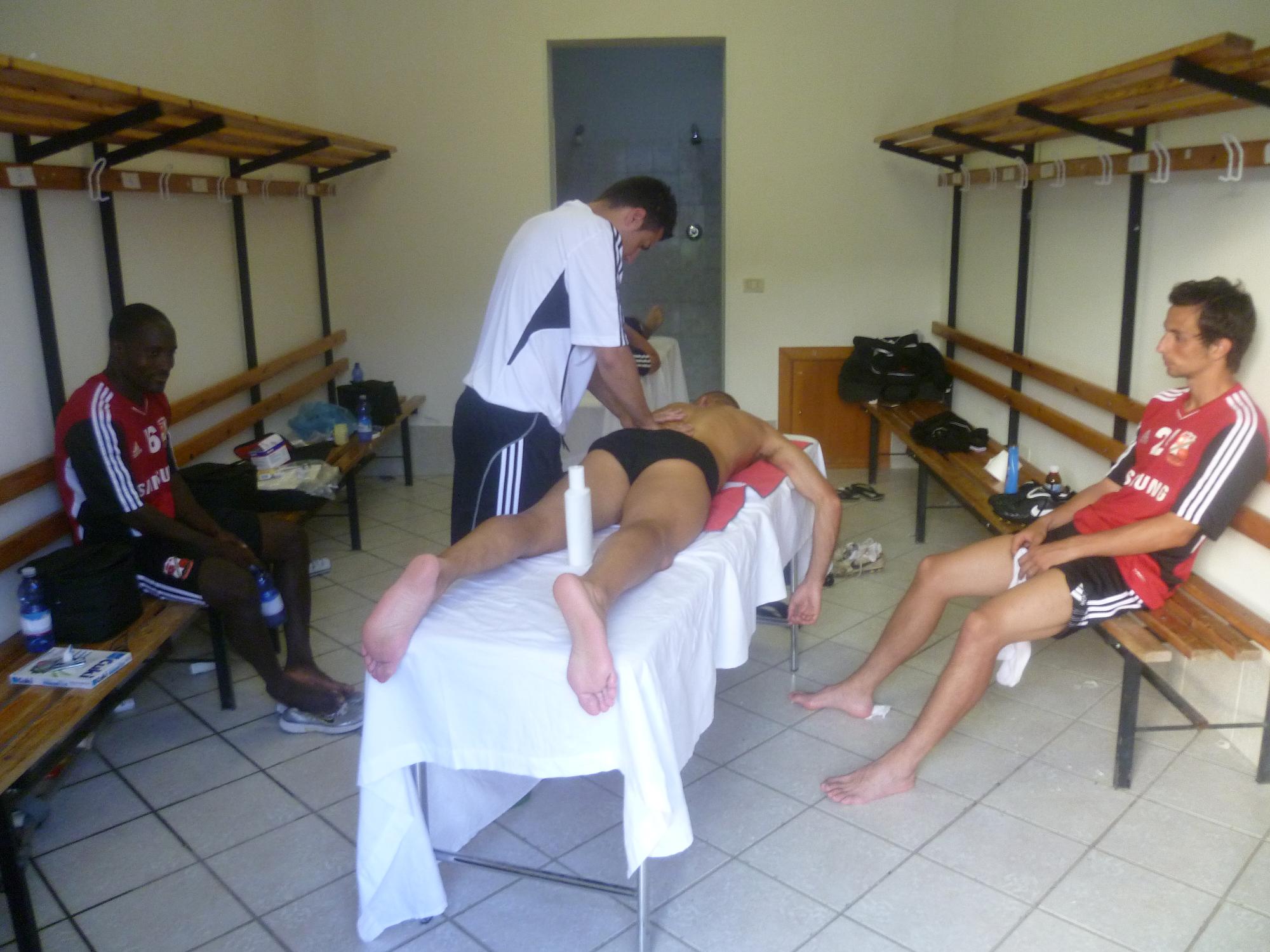 But, sometimes, pretty amazing things happen
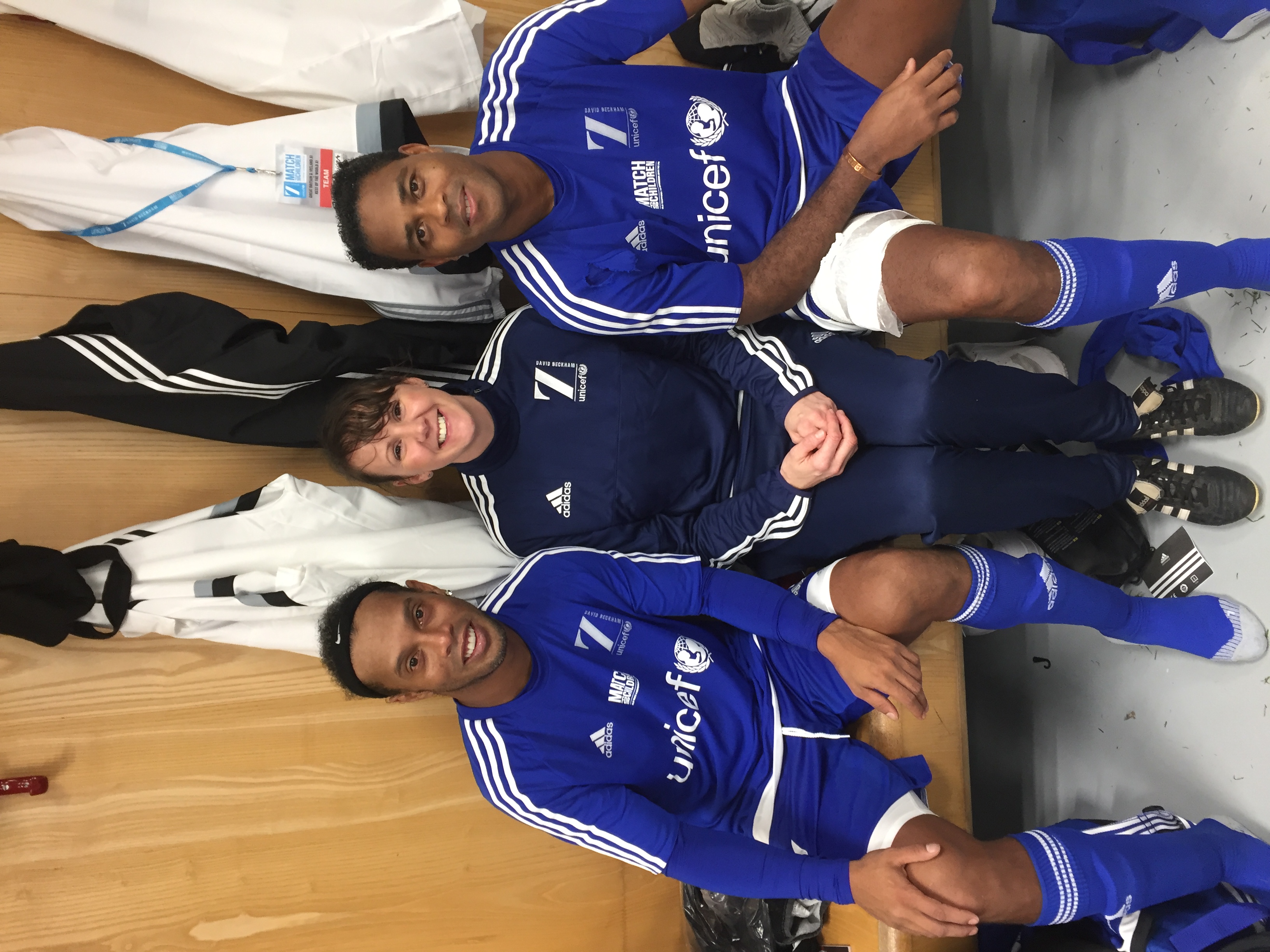 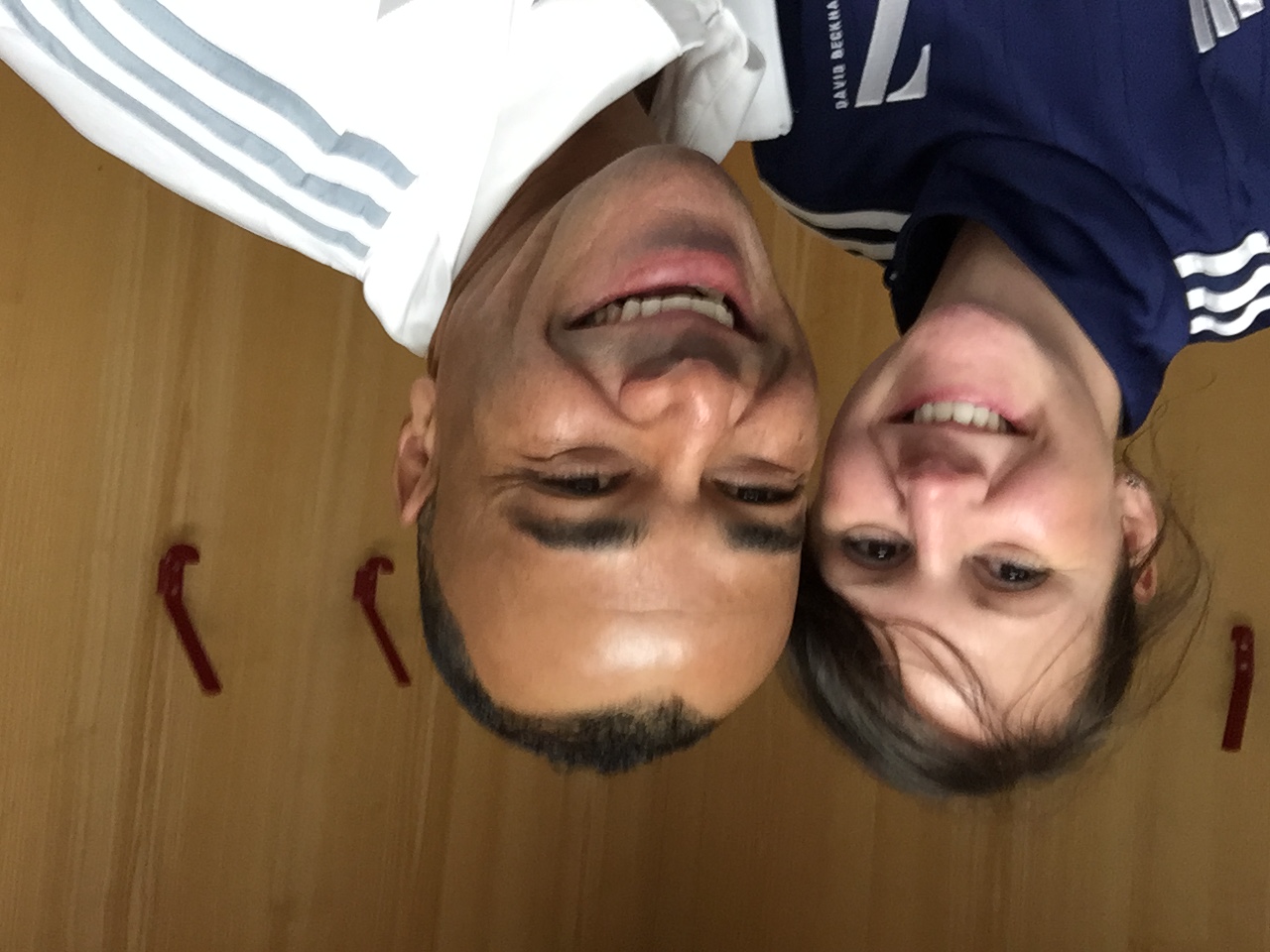 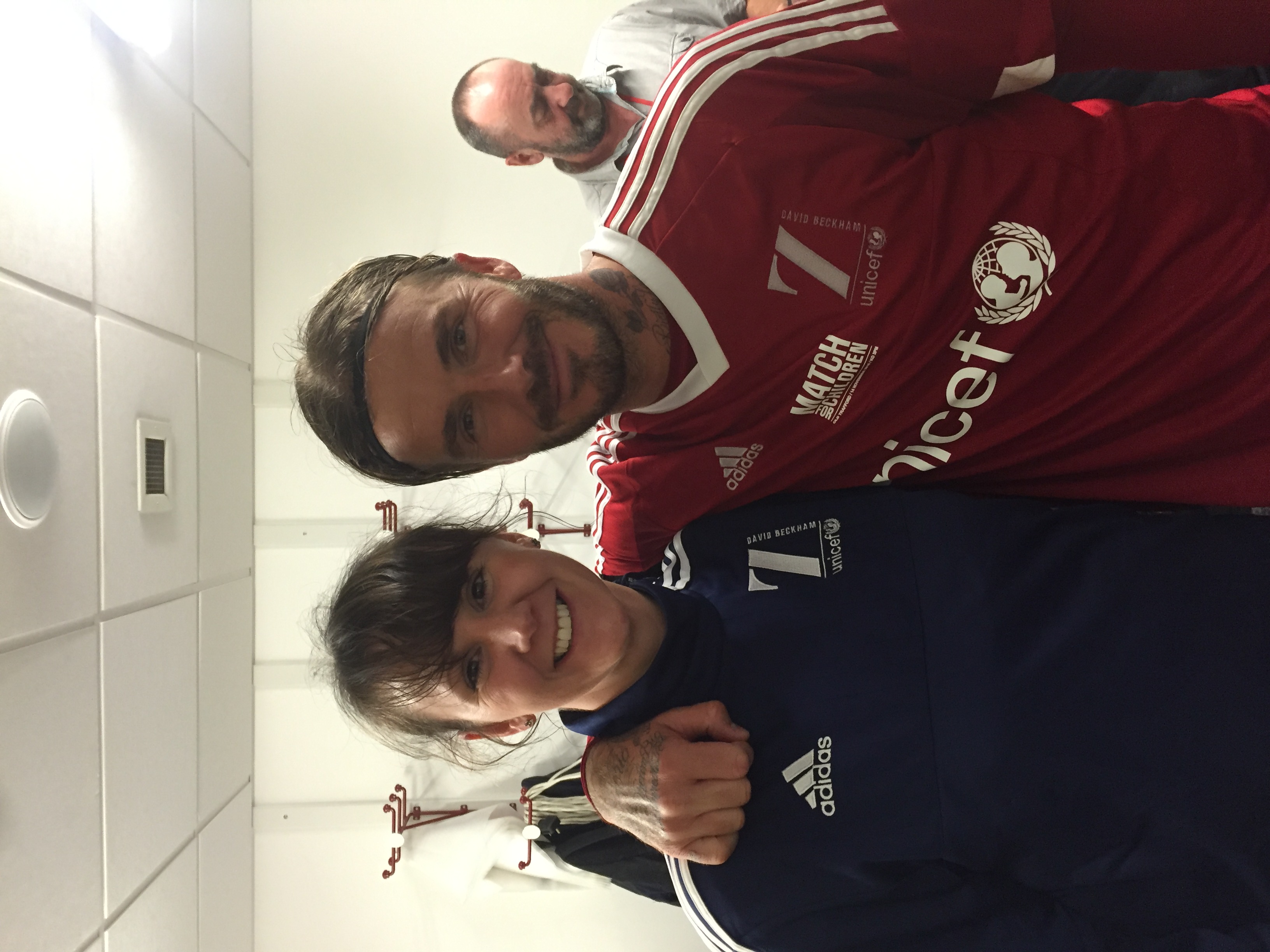 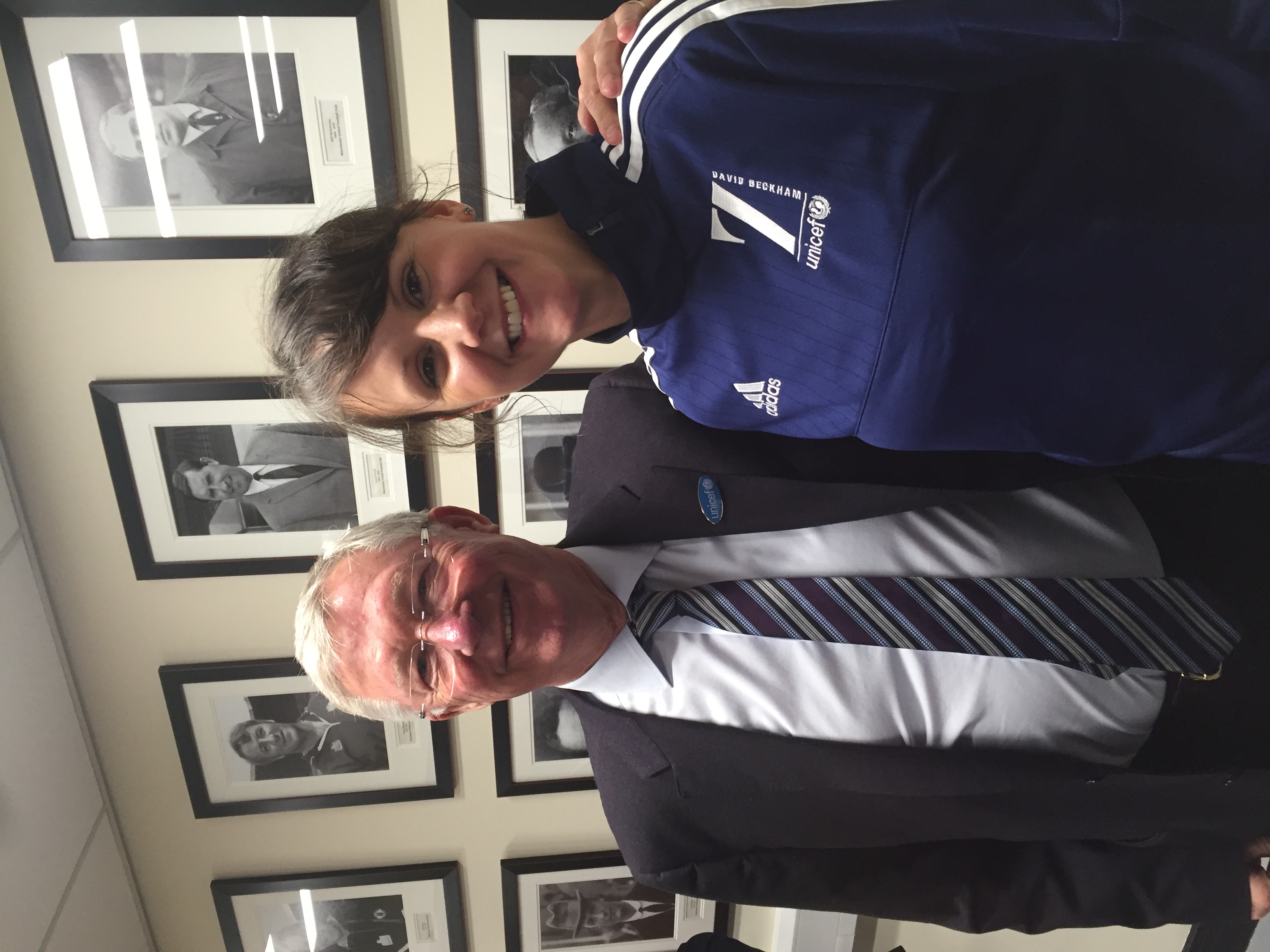 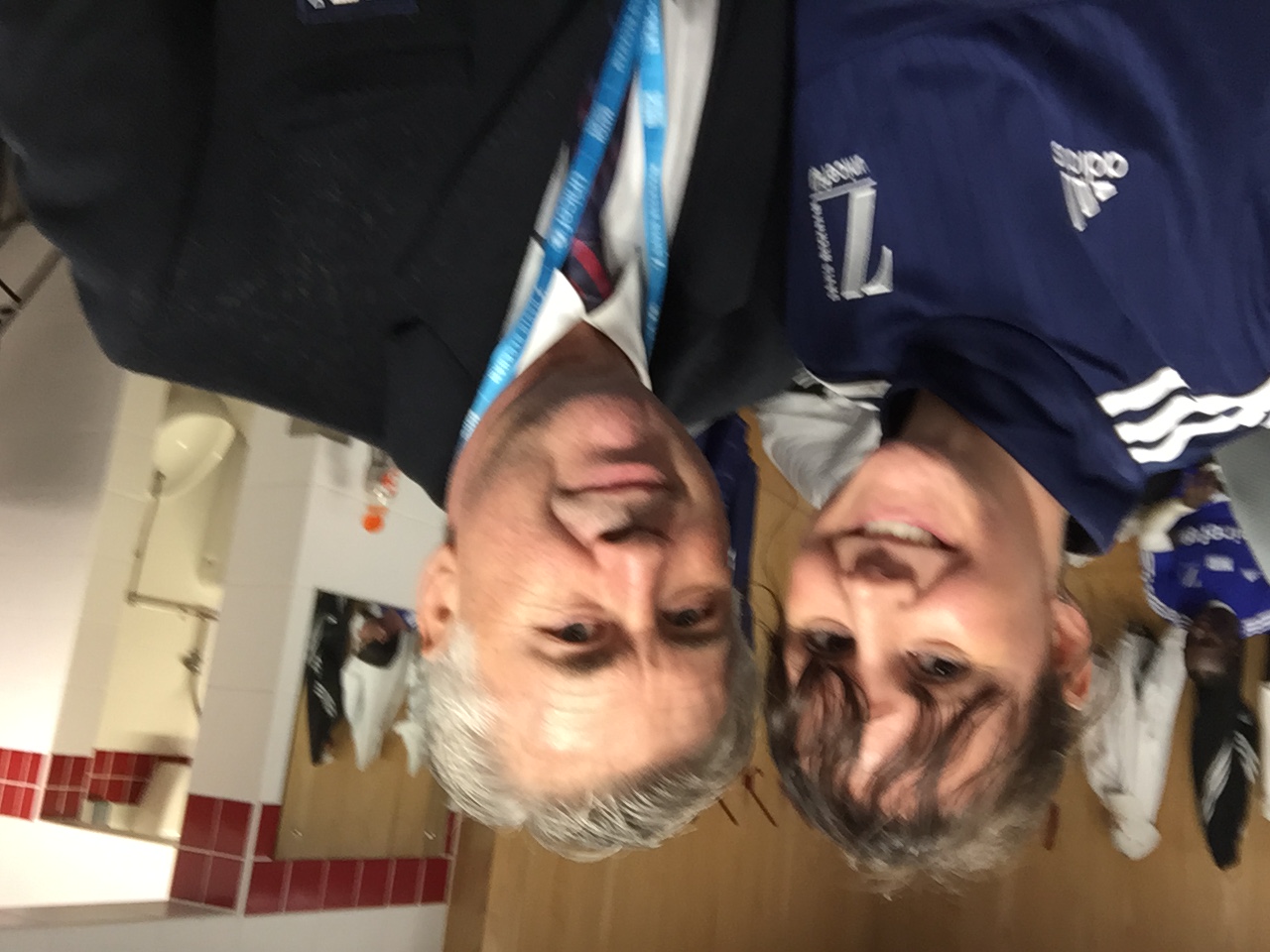 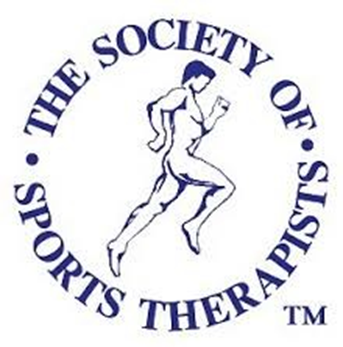 Graduate Sports Therapist
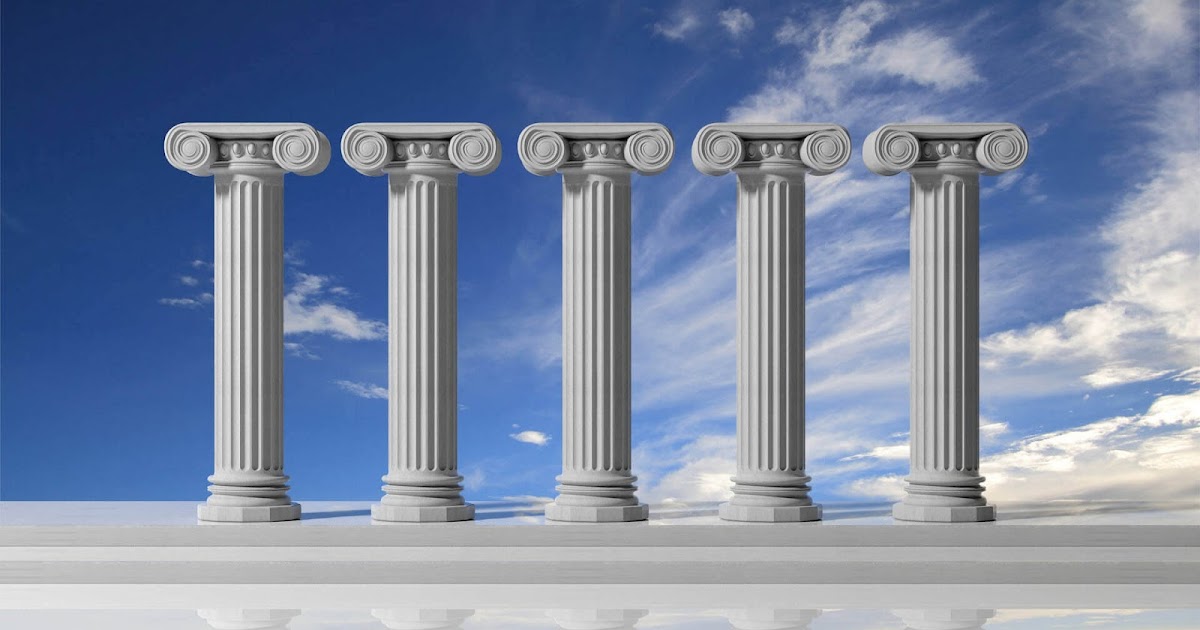 prevention
Recognition and evaluation
Management
Rehabilitation
Education
Summary
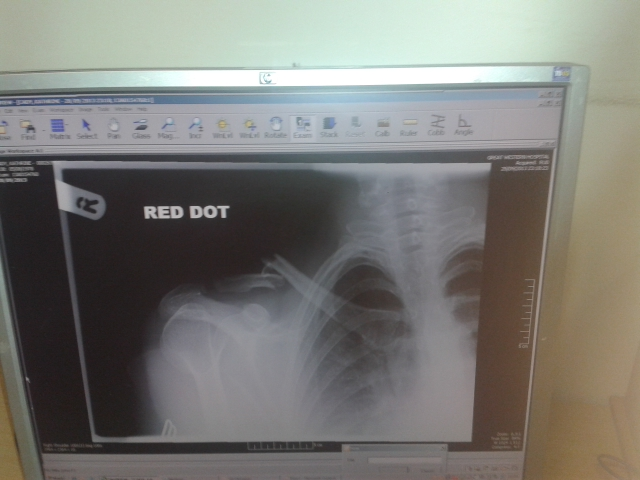 There will be mistakes – reflect and learn
Protect your income – what happens if you cannot work?
Say yes to different opportunities 
Get lots of different experiences
Networking is key
Always be professional
It takes time to build a reputation and get contacts
Don’t worry if there are some set backs. Reflect and learn from them
Enjoy the journey
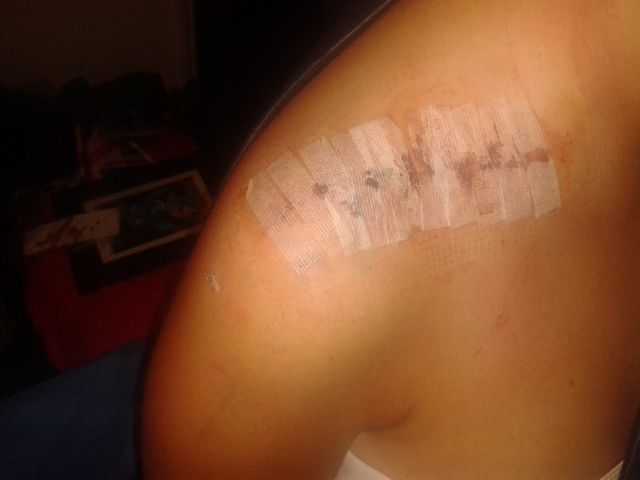